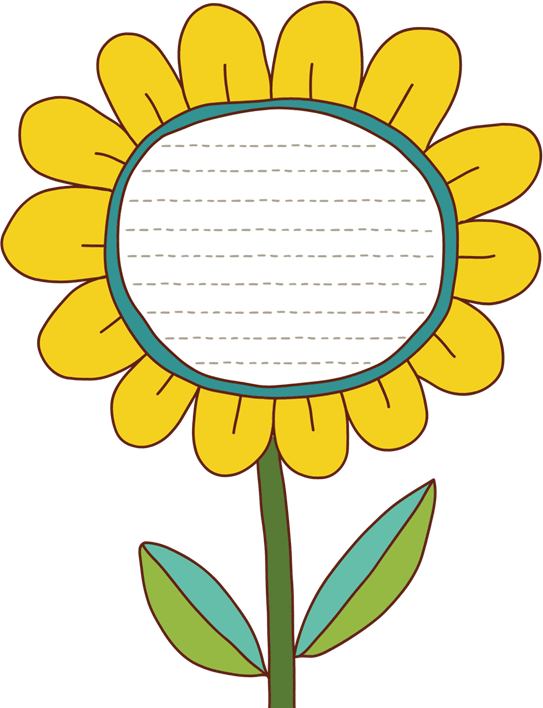 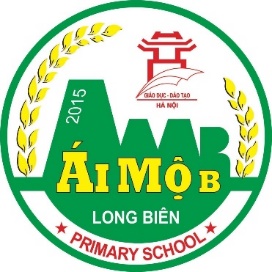 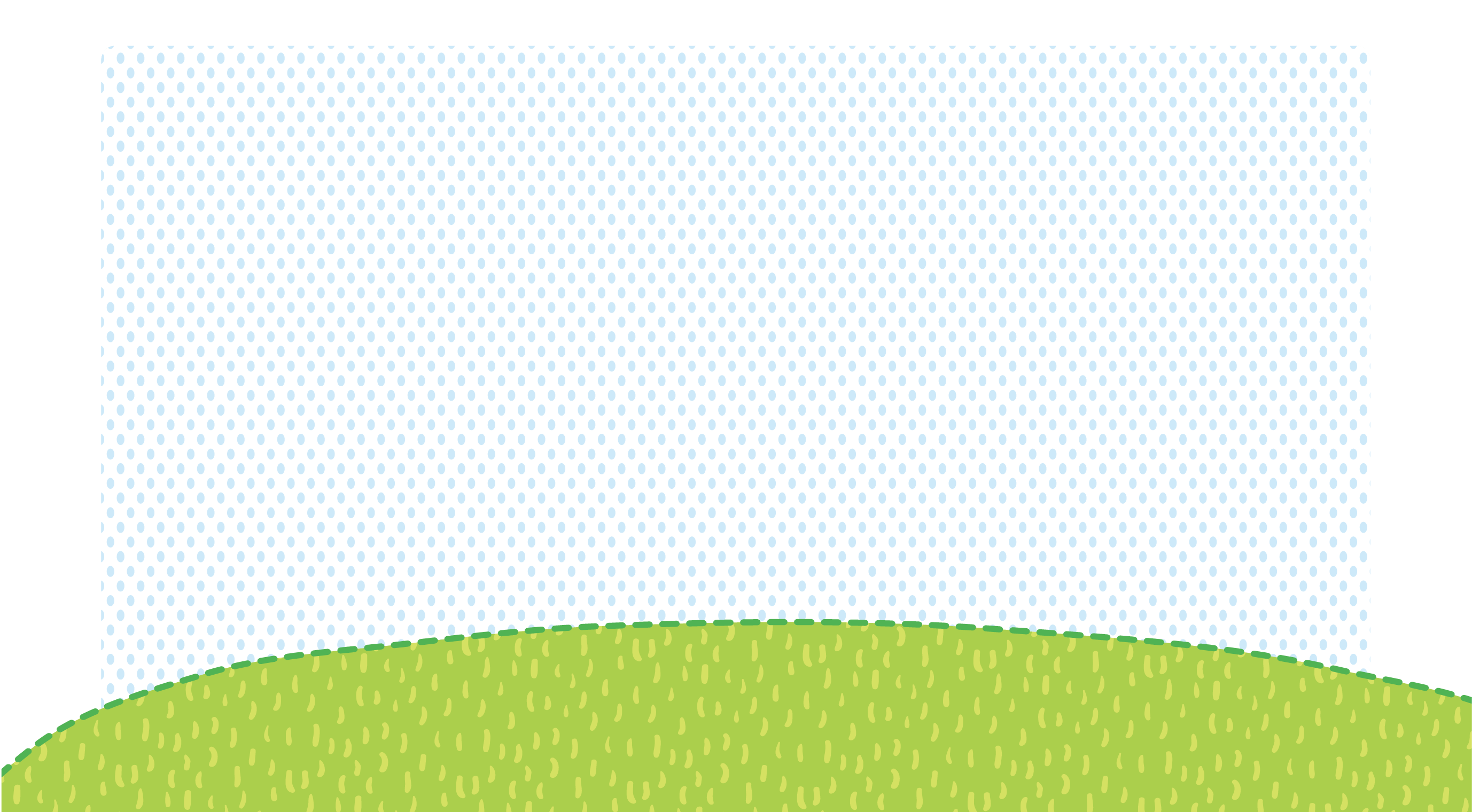 UBND QUẬN LONG BIÊN 
TRƯỜNG TIỂU HỌC ÁI MỘ B
Chủ đề 1: Gia đình
Bài 5: Ôn tập chủ đề 
về gia đình (Tiết 2)
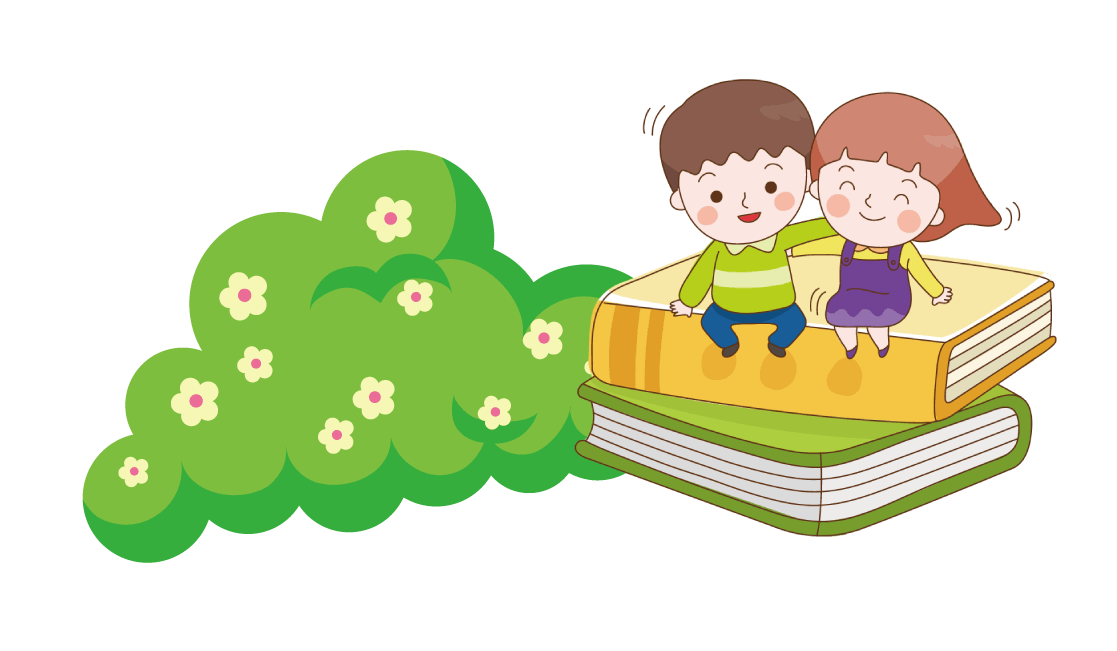 [Speaker Notes: Bài giảng thiết kế bởi: Hương Thảo - tranthao121004@gmail.com]
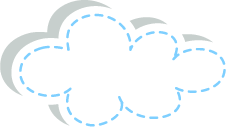 Chào mừng các em đến với 
tiết Tự nhiên và Xã hội
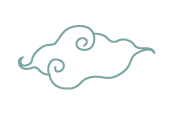 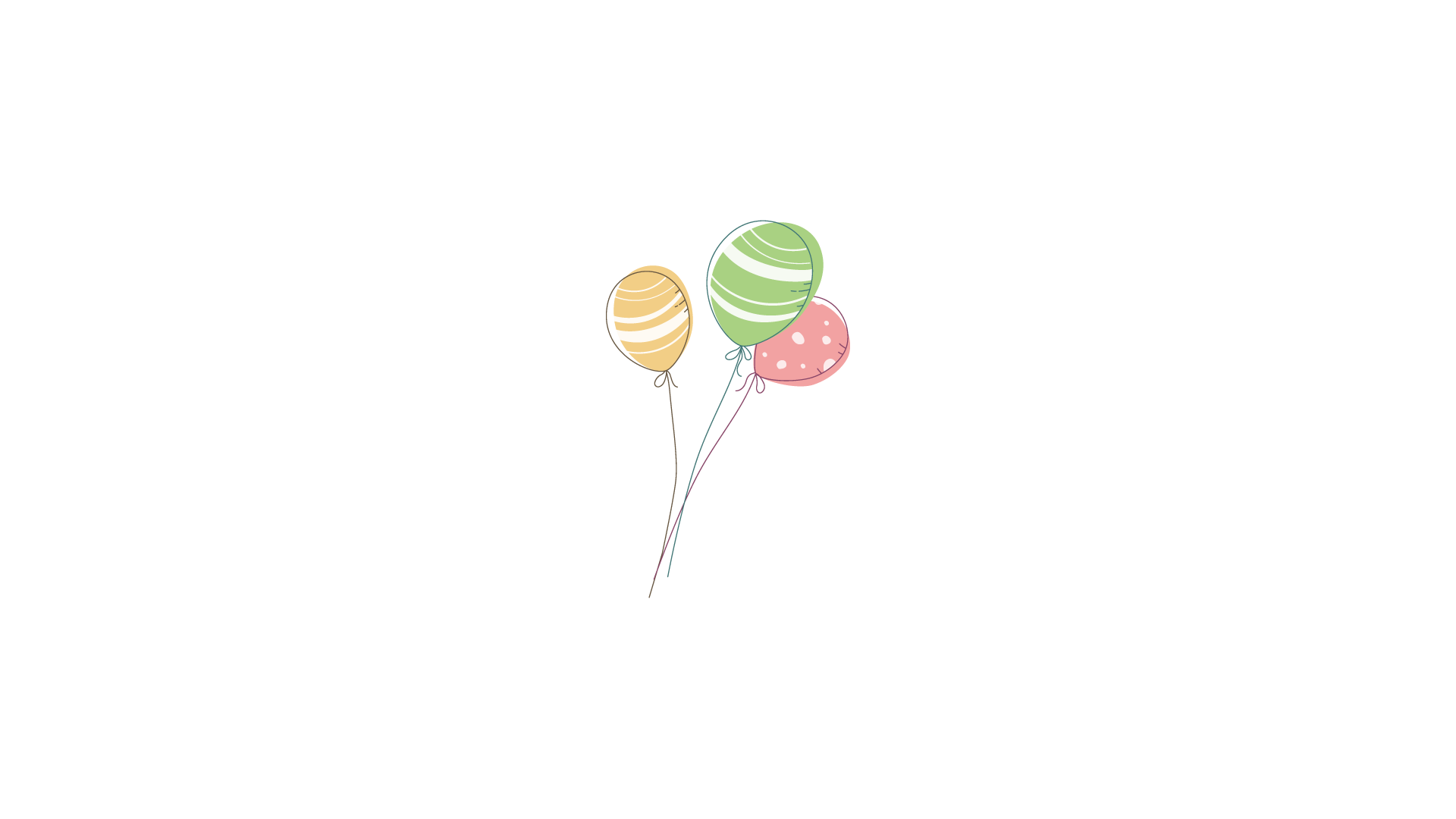 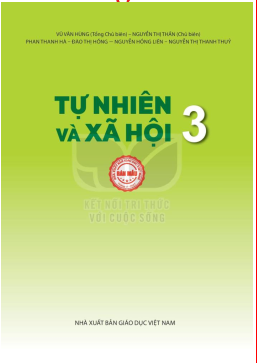 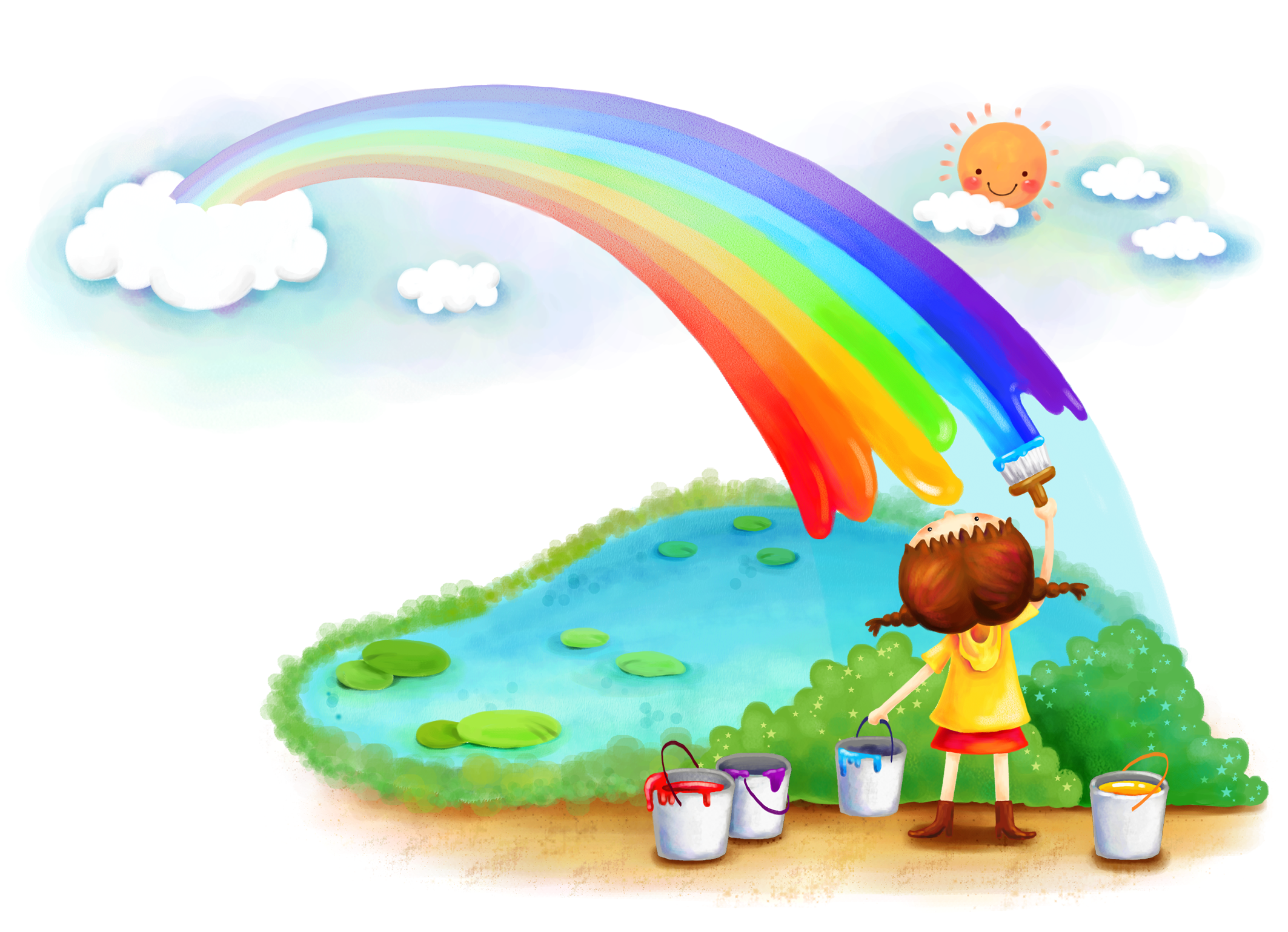 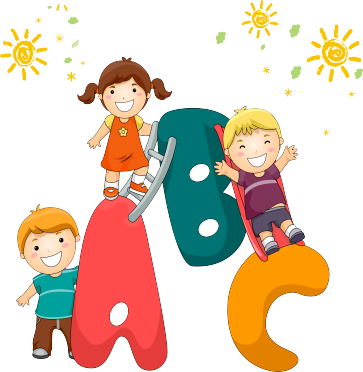 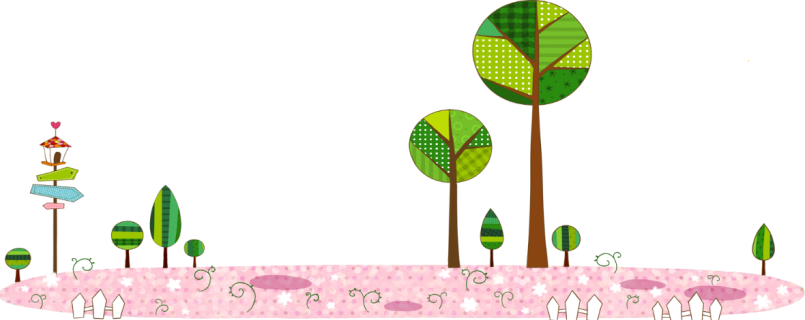 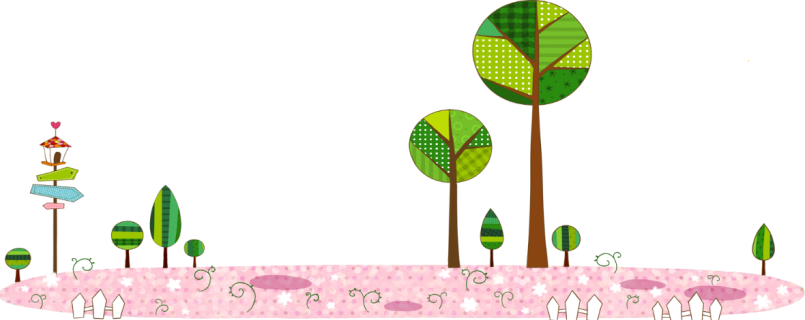 [Speaker Notes: Bài giảng thiết kế bởi: Hương Thảo - tranthao121004@gmail.com]
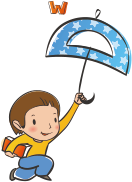 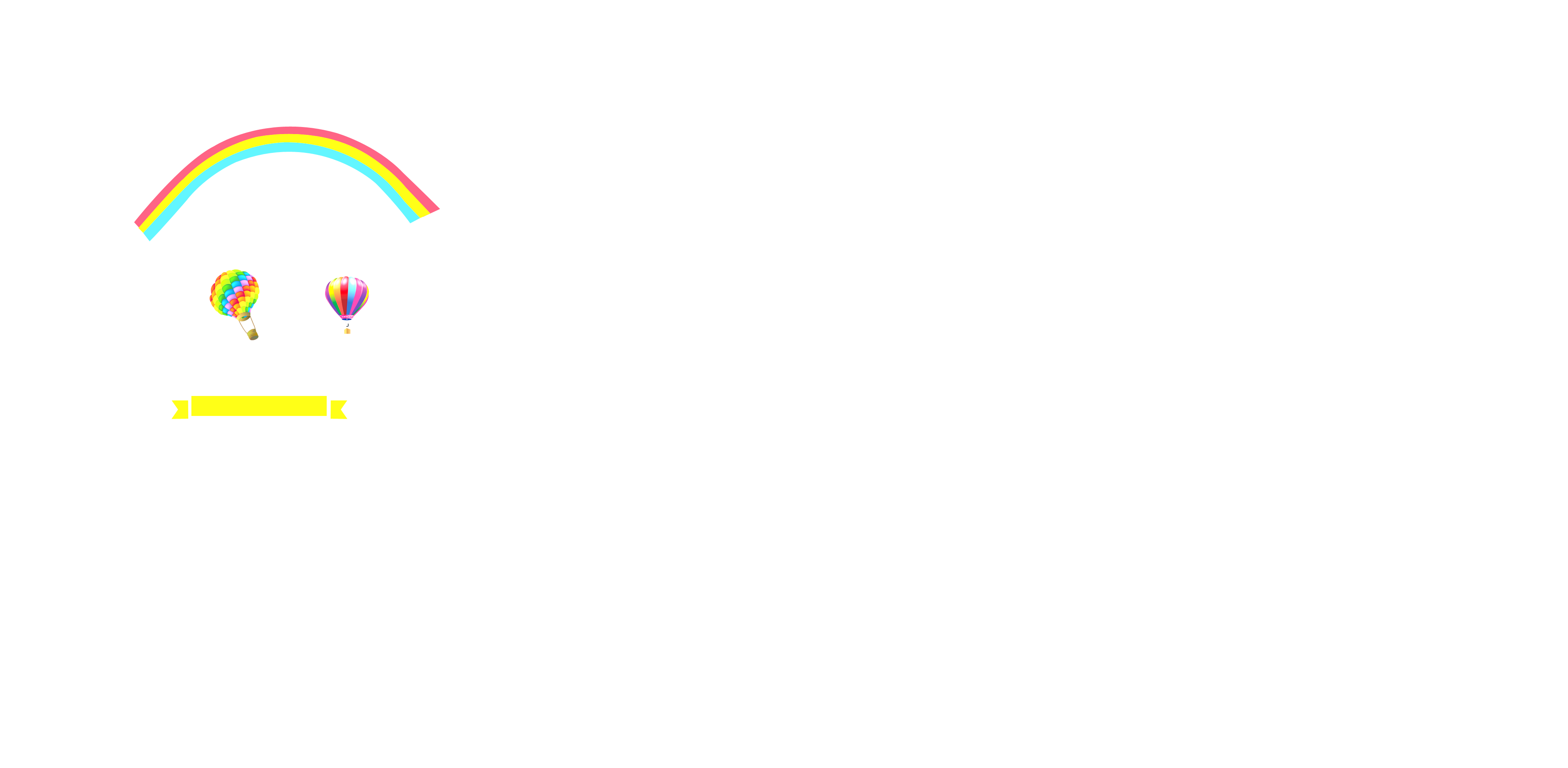 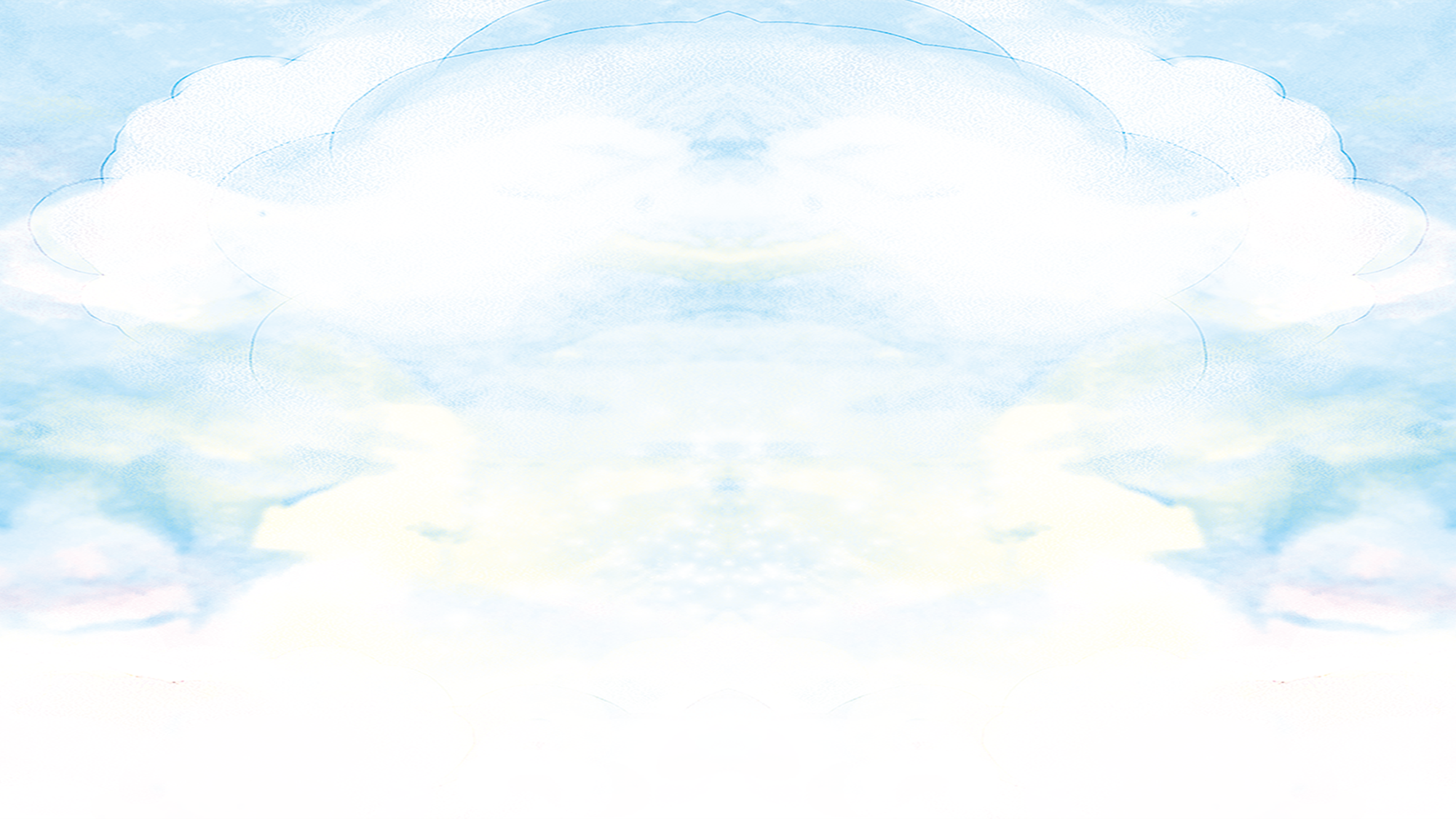 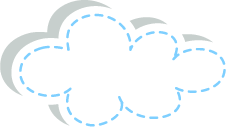 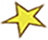 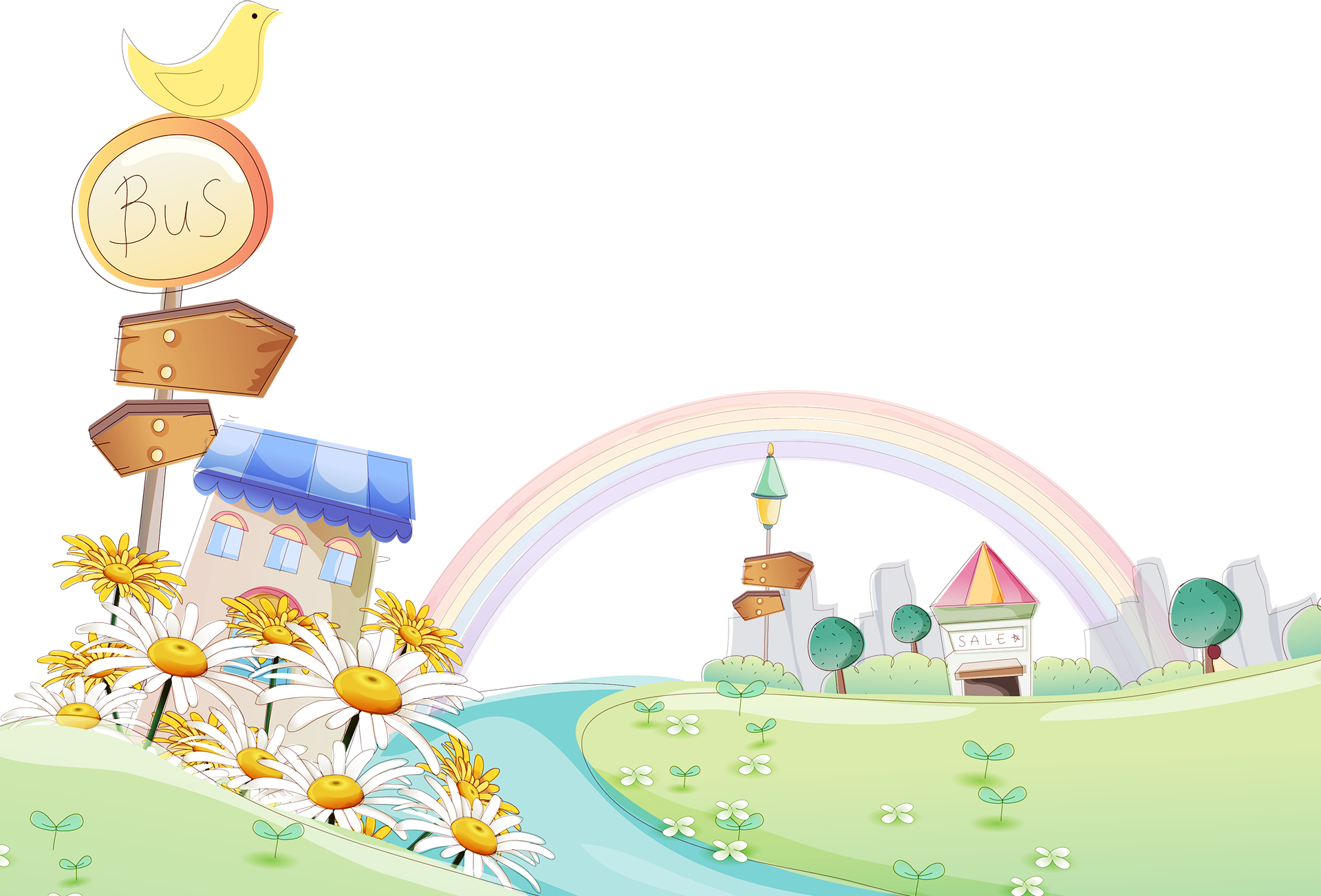 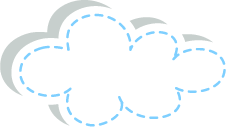 MỤC TIÊU
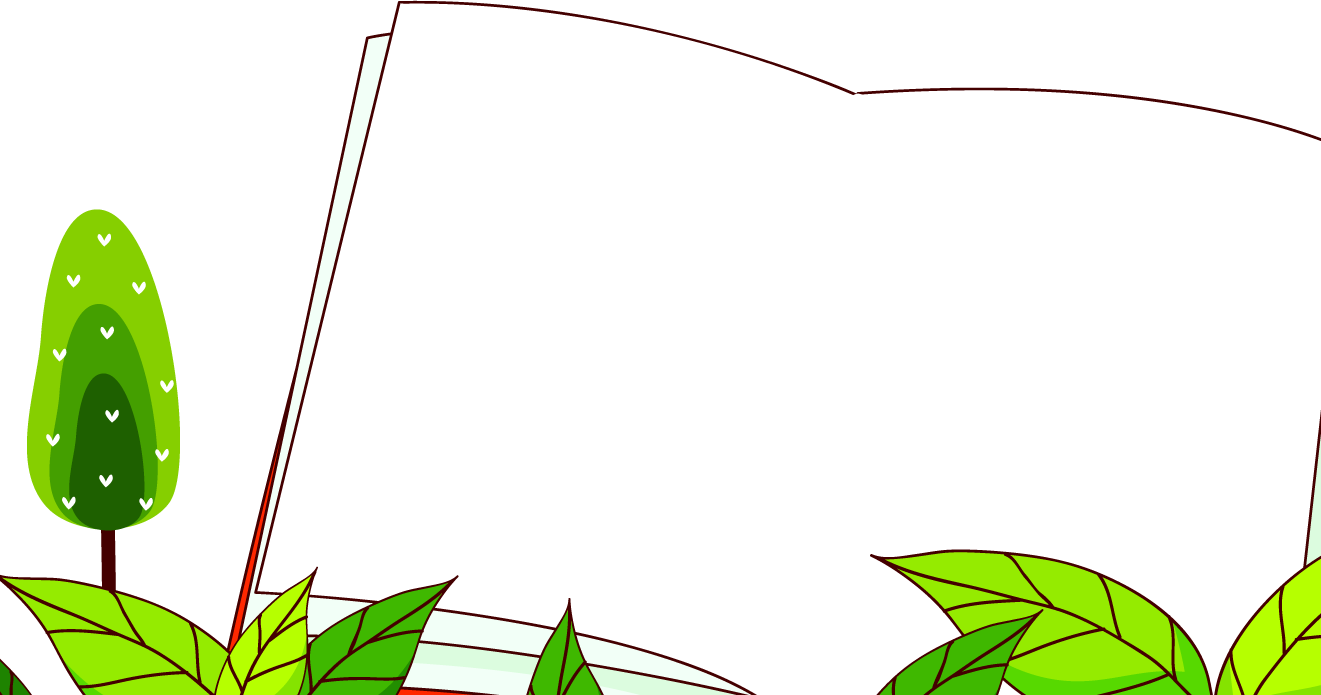 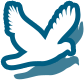 在此输入文字
Biết cách xưng hô với các thành viên trong gia đình họ nội và họ ngoại của em.
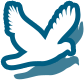 1
在此输文字
Biết cách phòng tránh hỏa hoạn và xử lí khi có cháy xảy ra.
2
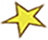 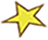 在此输入文字
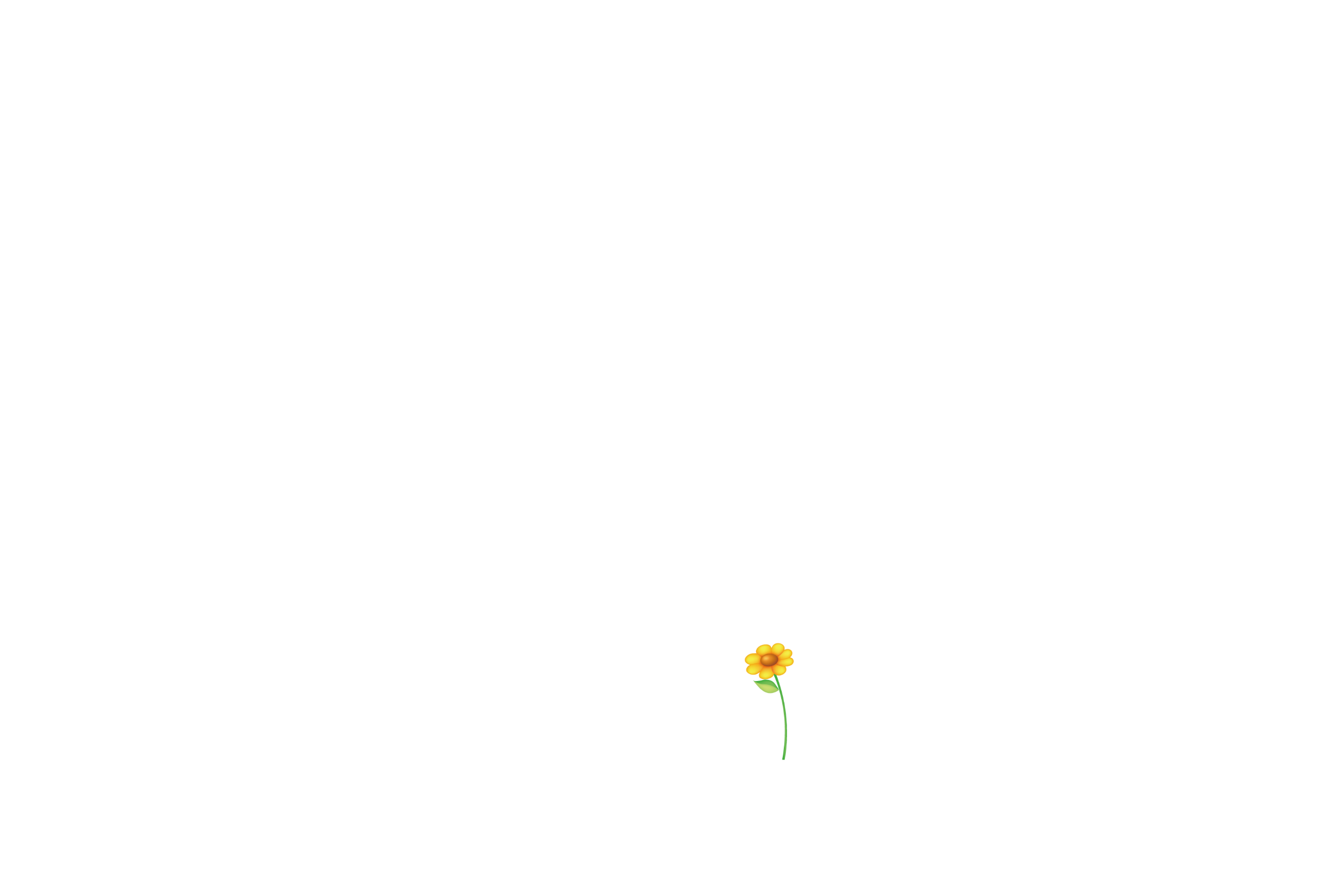 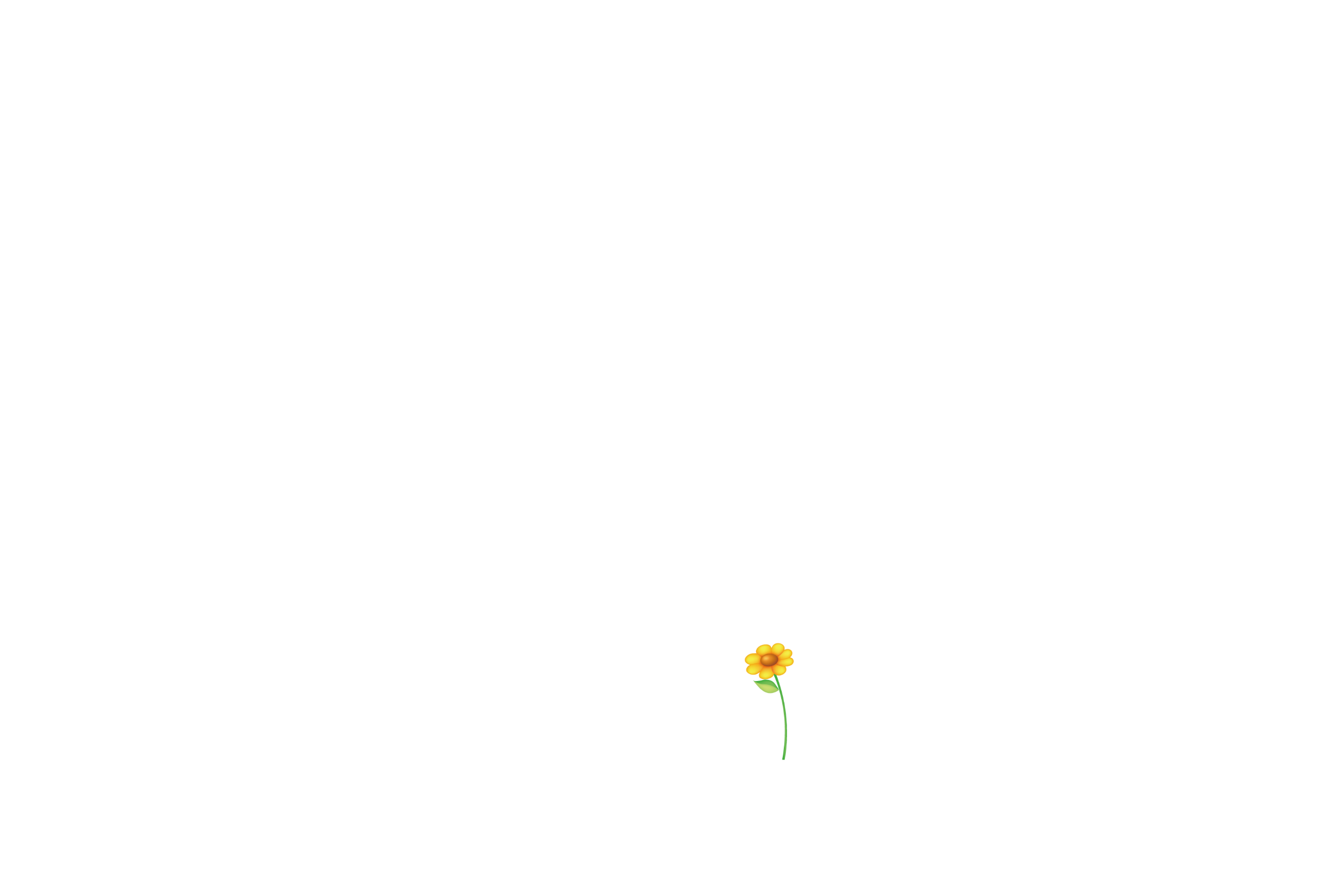 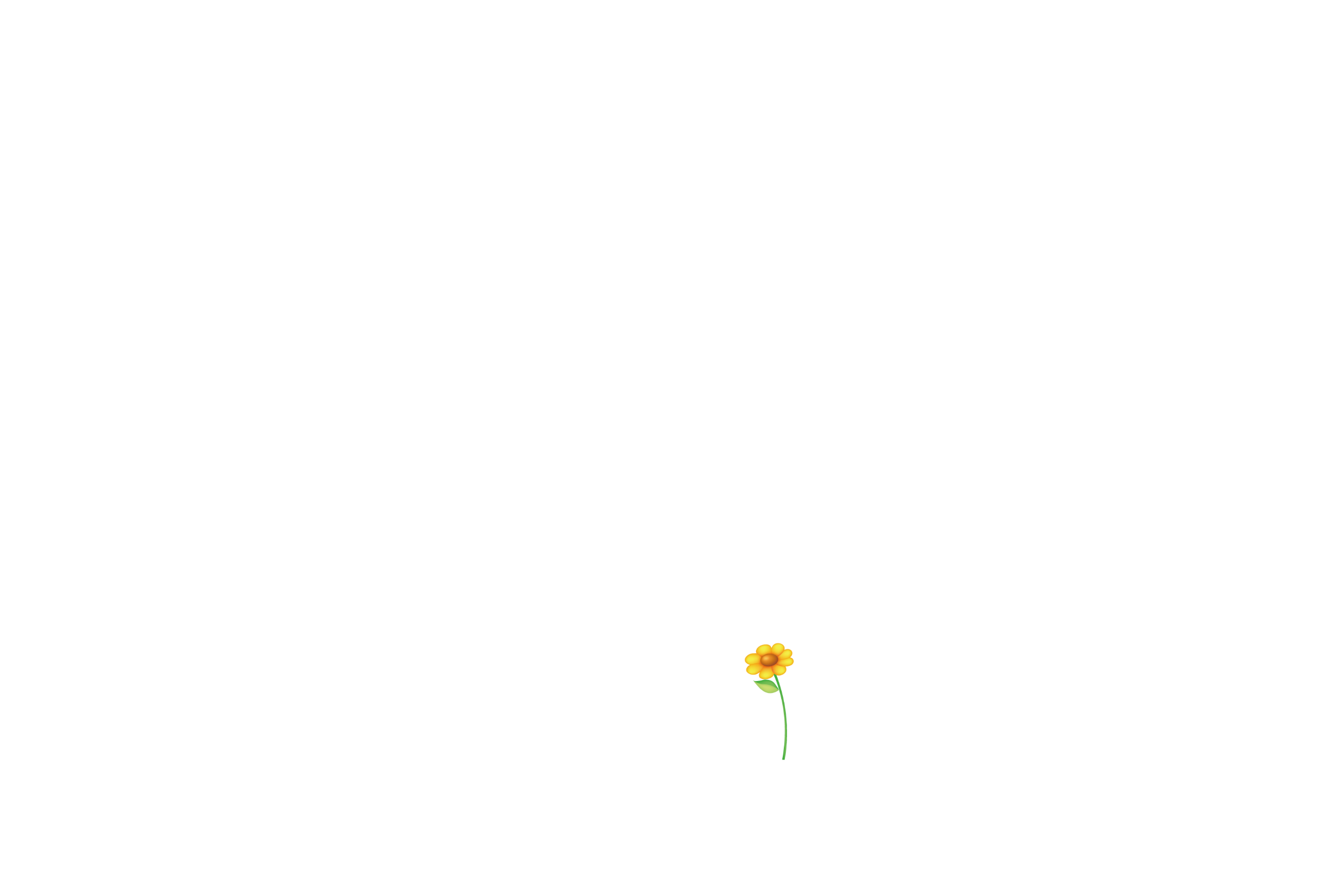 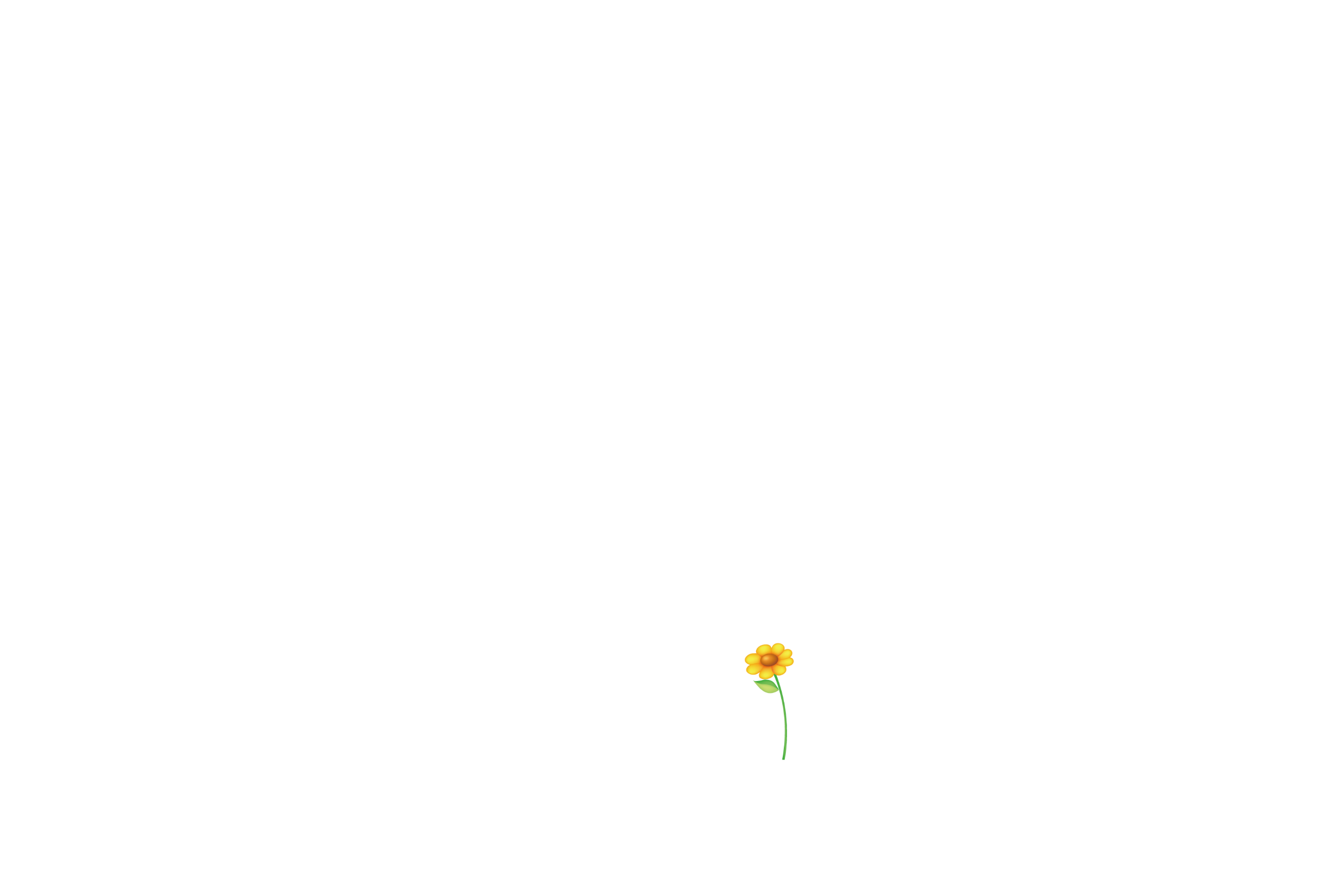 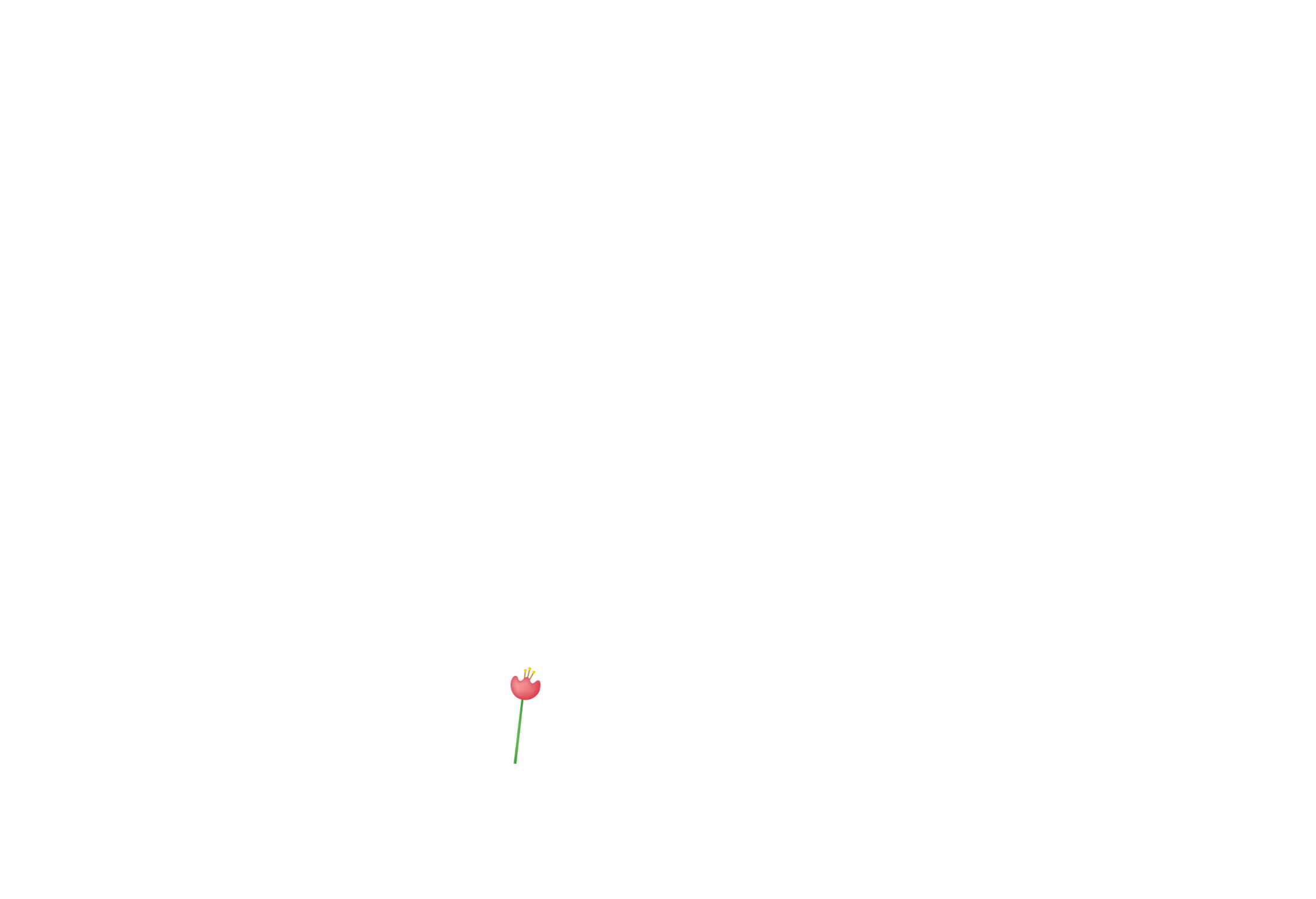 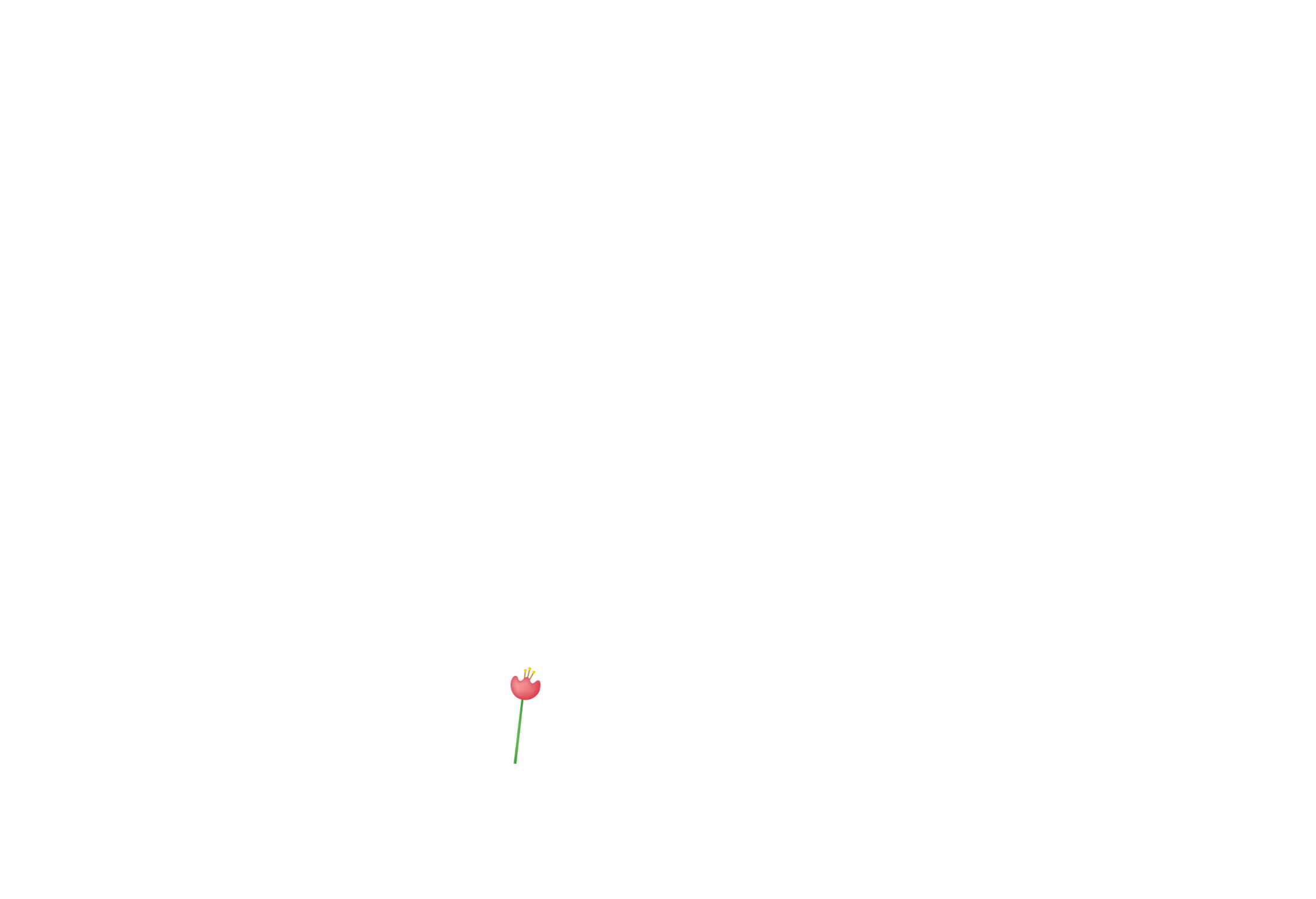 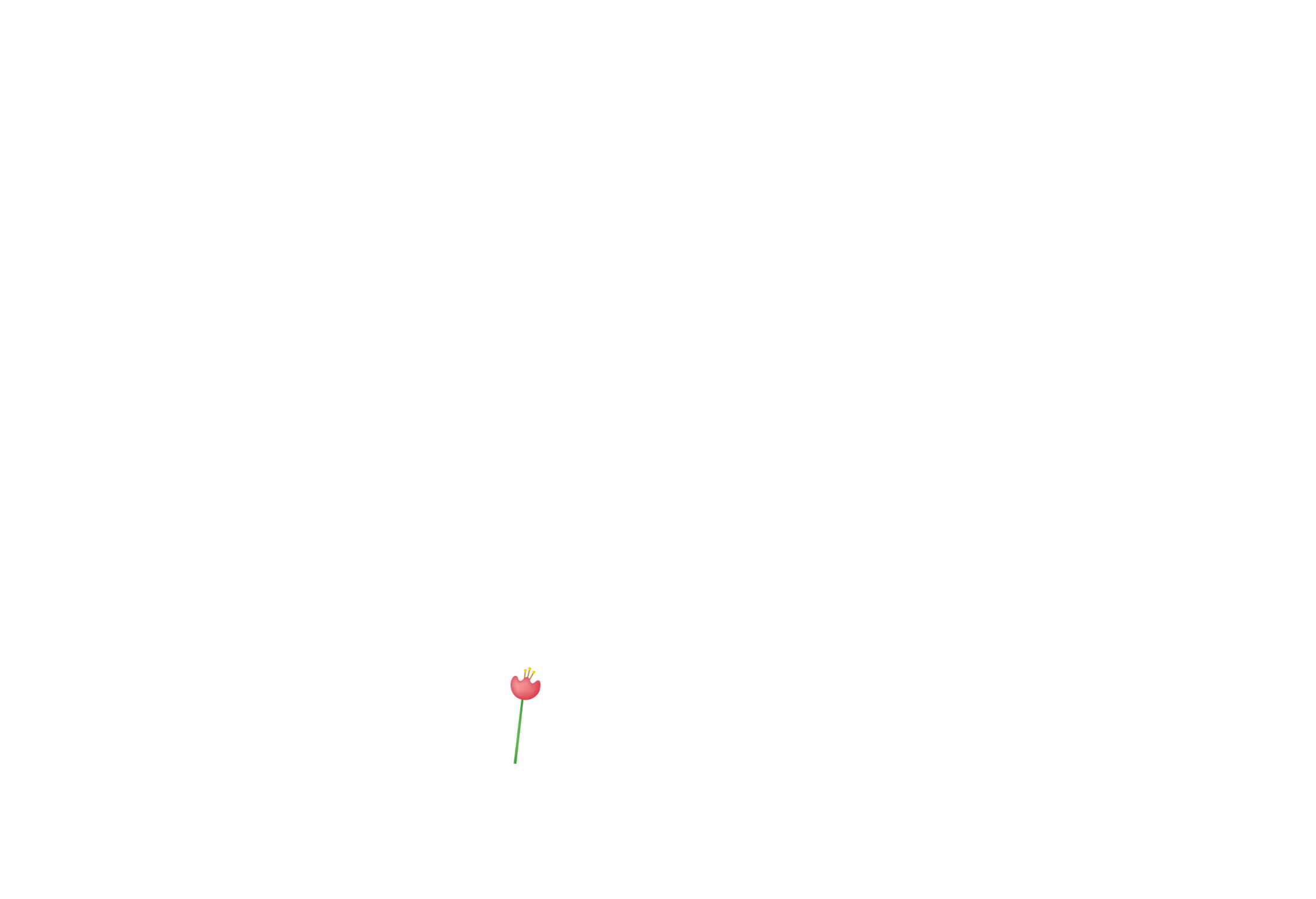 Làm được một số việc để giữ vệ sinh xung quanh nhà.
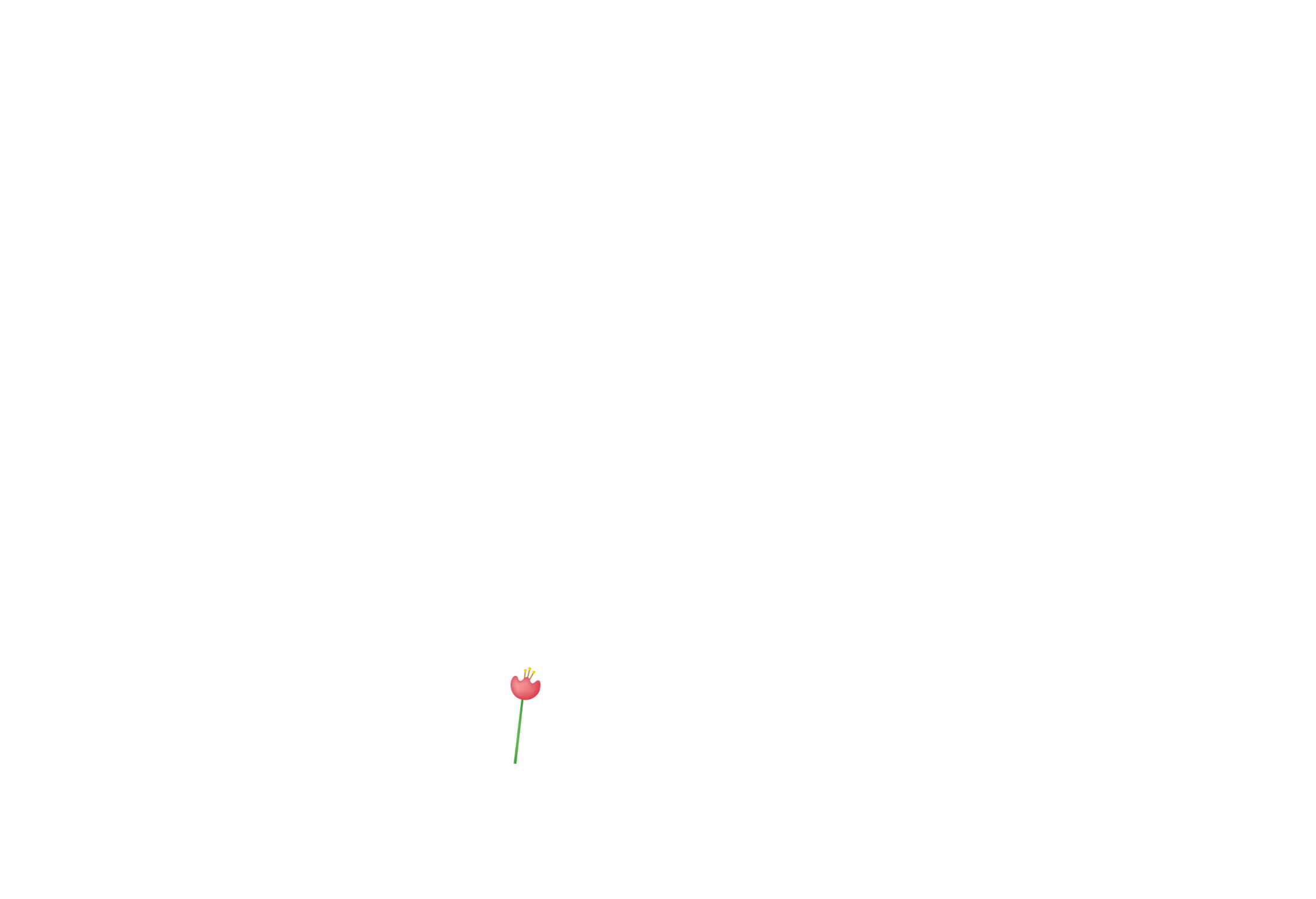 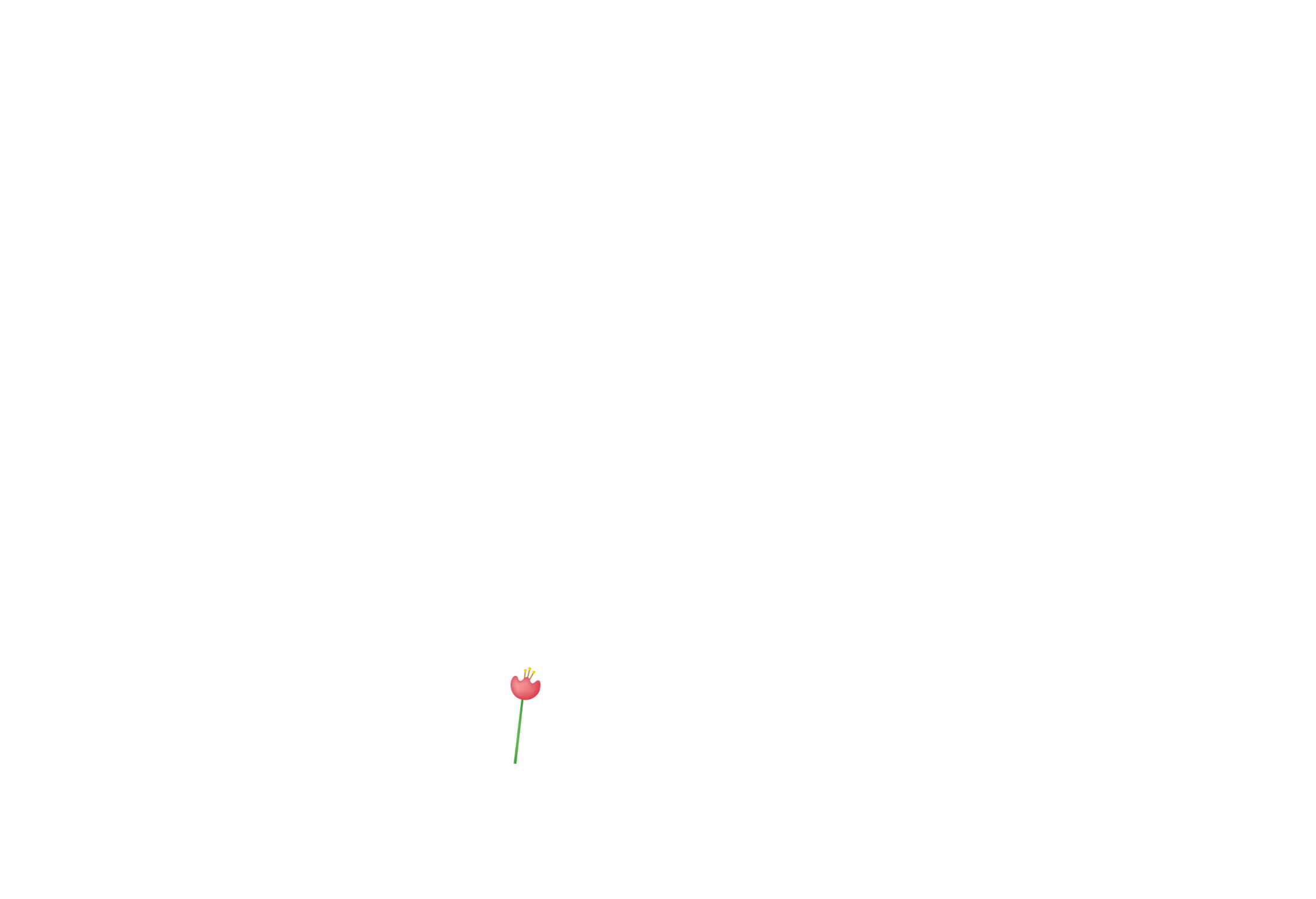 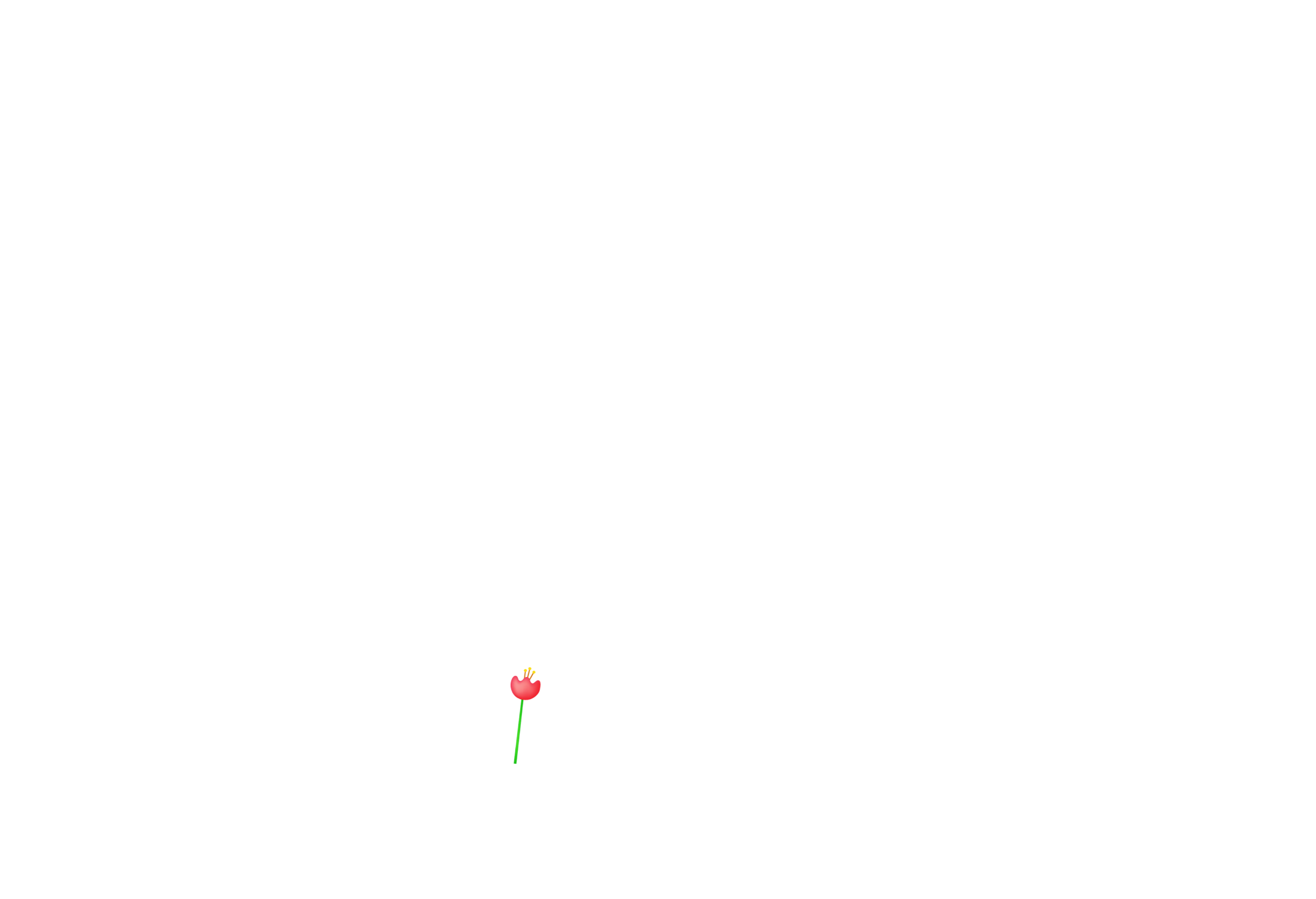 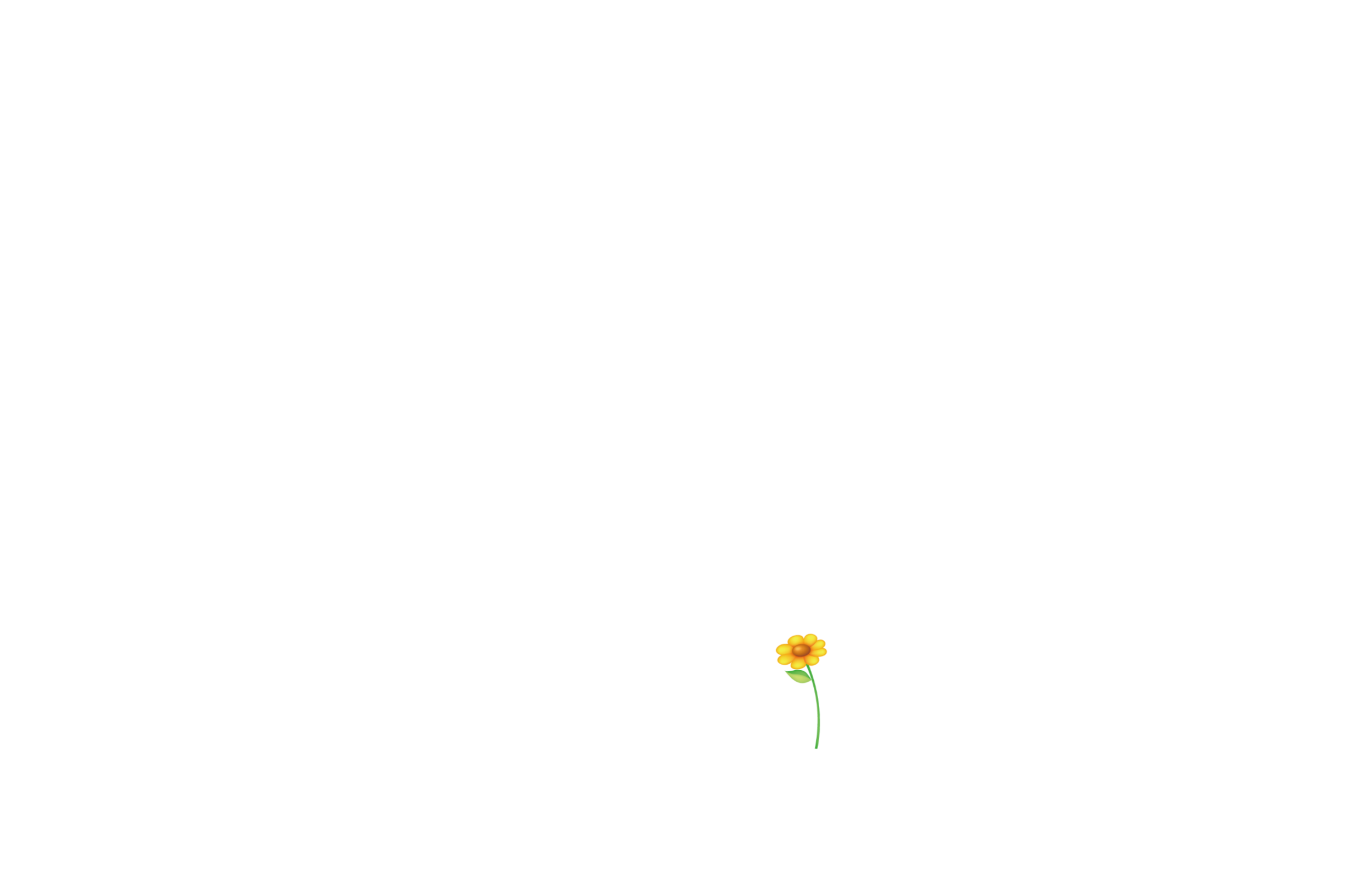 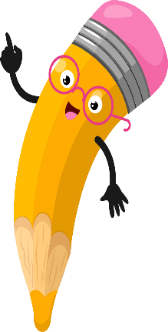 3
在此输入文字
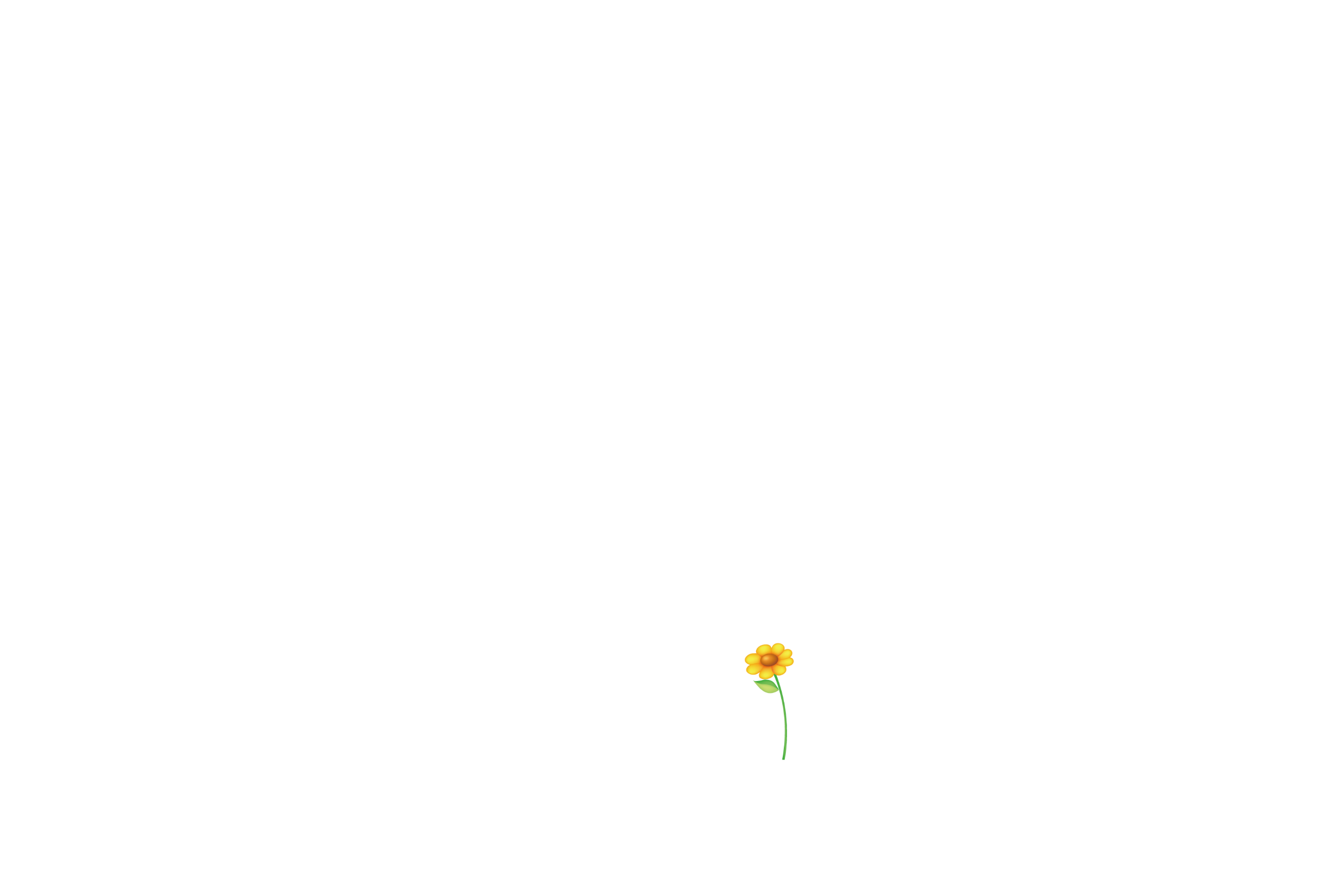 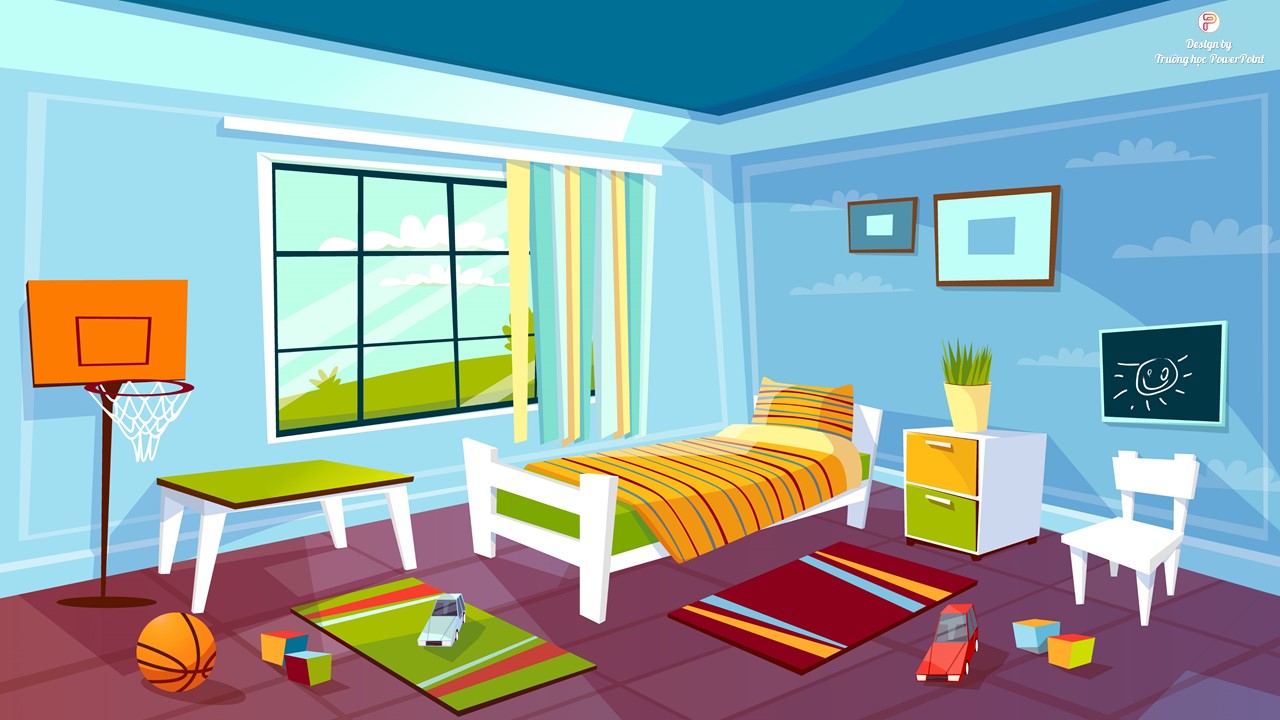 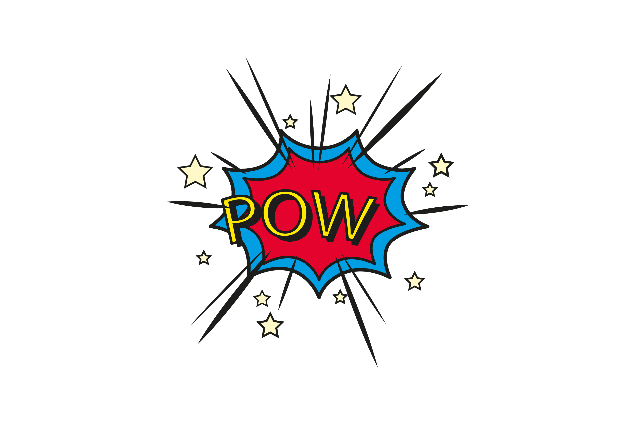 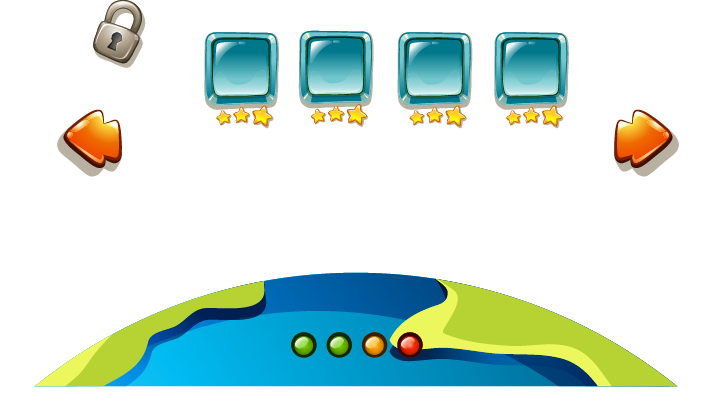 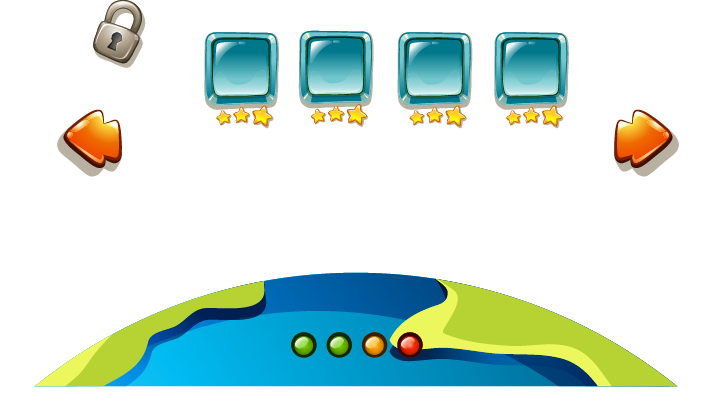 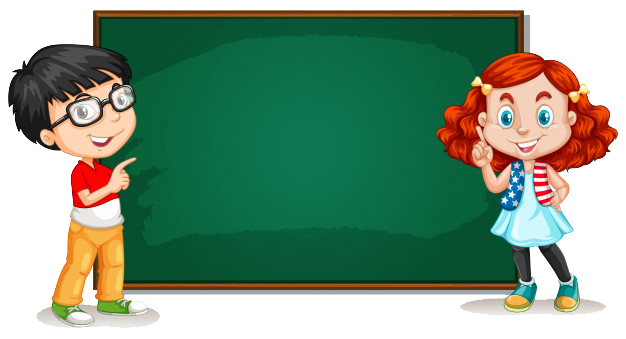 Câu 1: Em gái của mẹ gọi là gì?
cô
dì
500
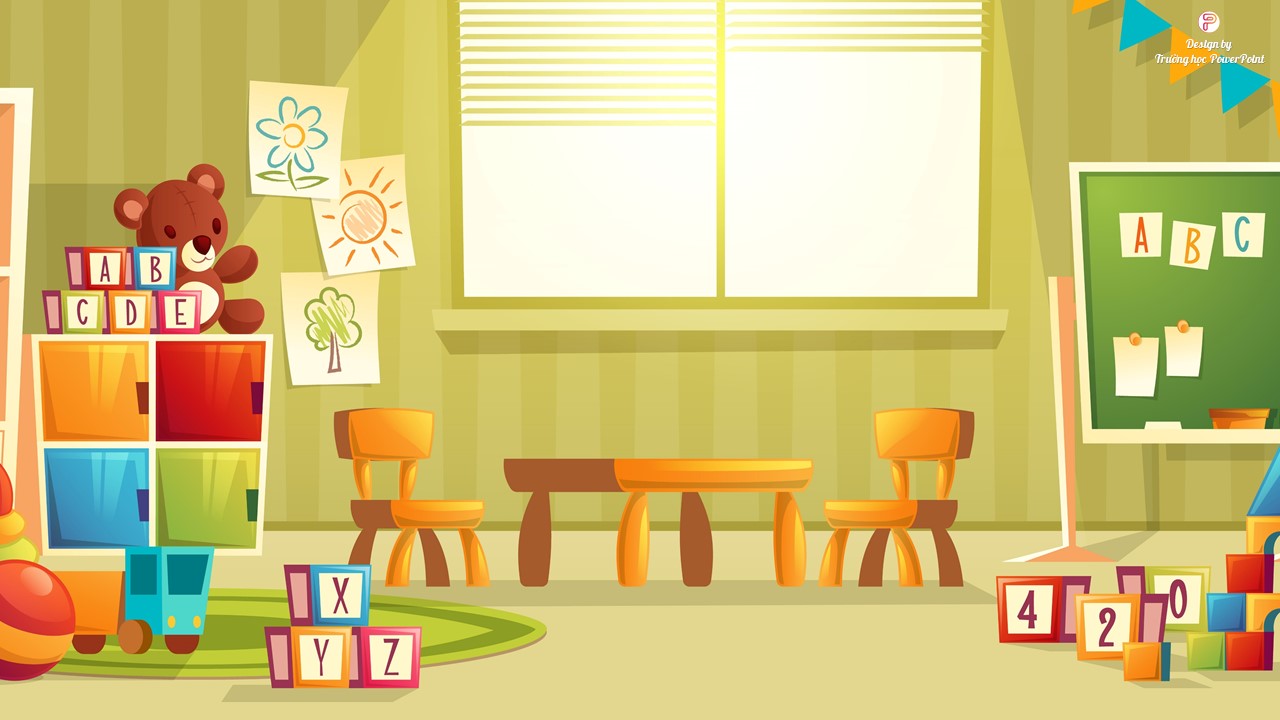 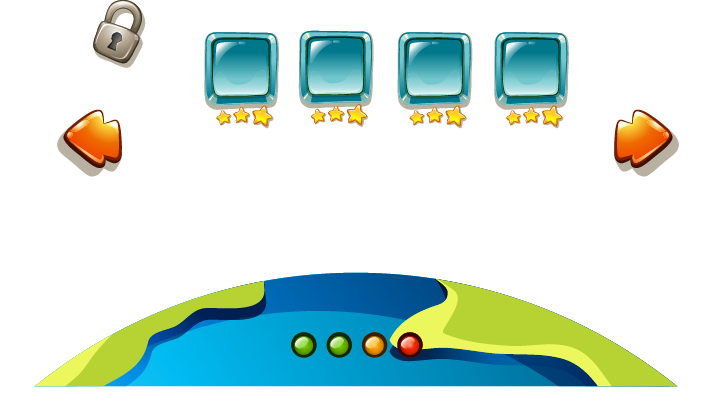 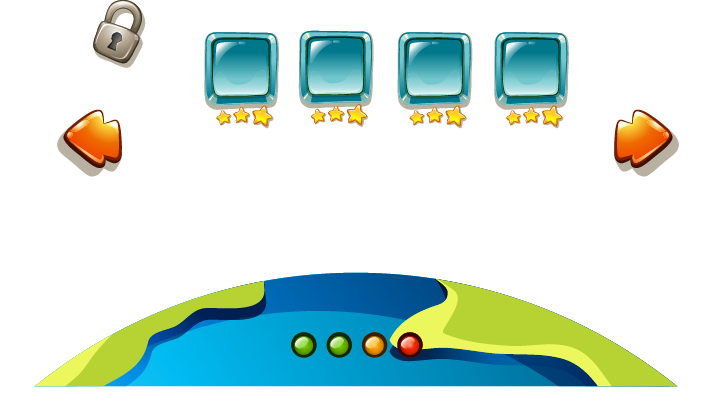 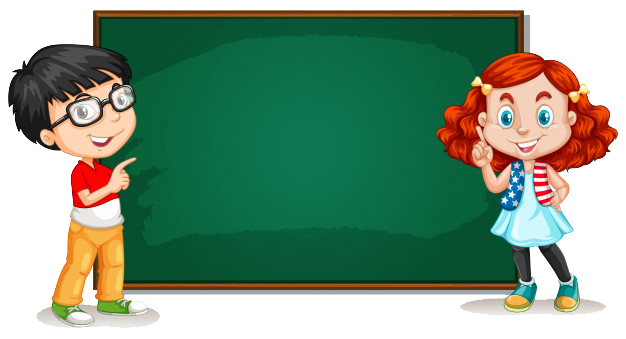 Câu 2: cậu, dì, mợ thuộc:
:
a. Họ ngoại
b. Họ nội
1000
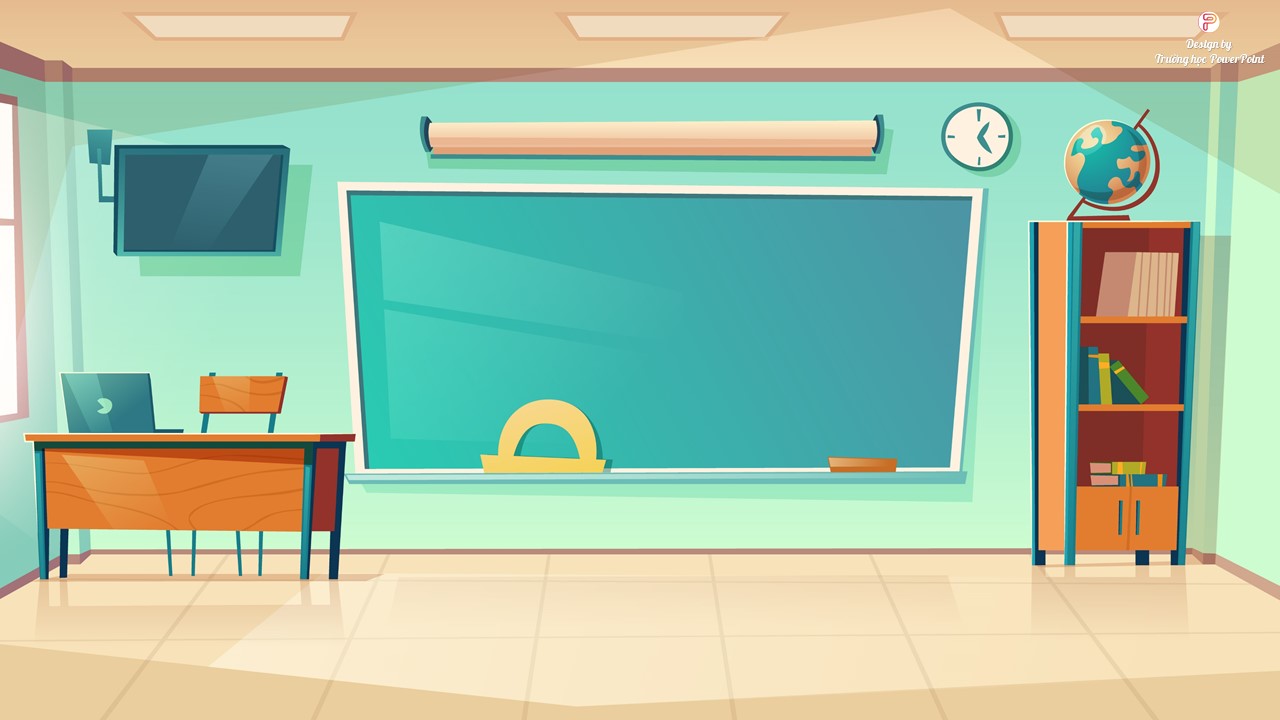 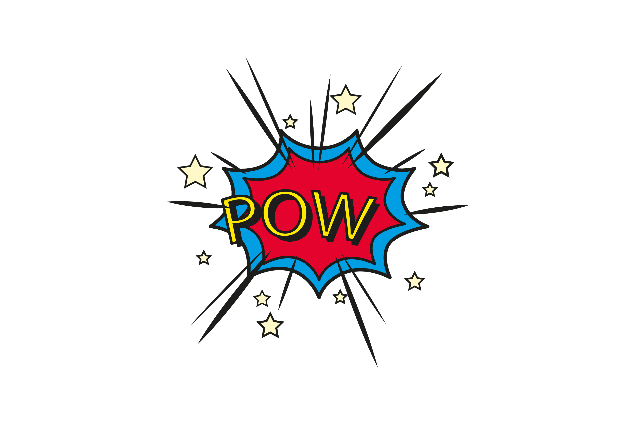 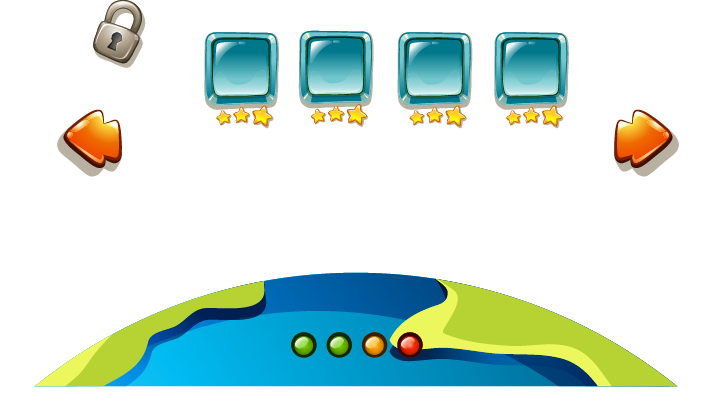 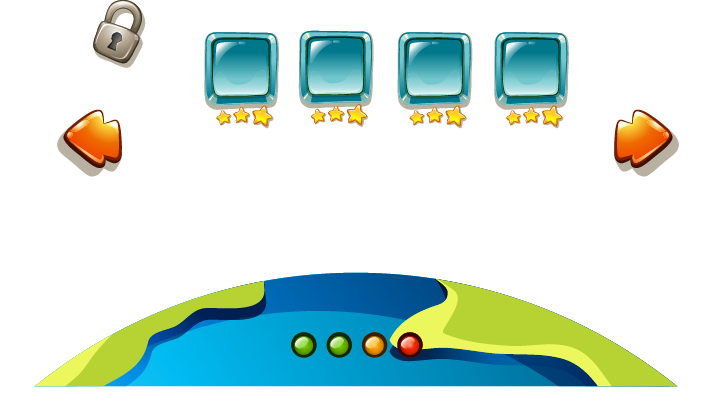 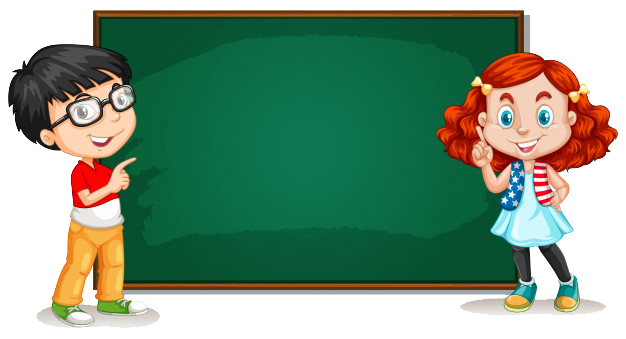 Câu 3: Anh của bố 
gọi là:
bá
bác
1500
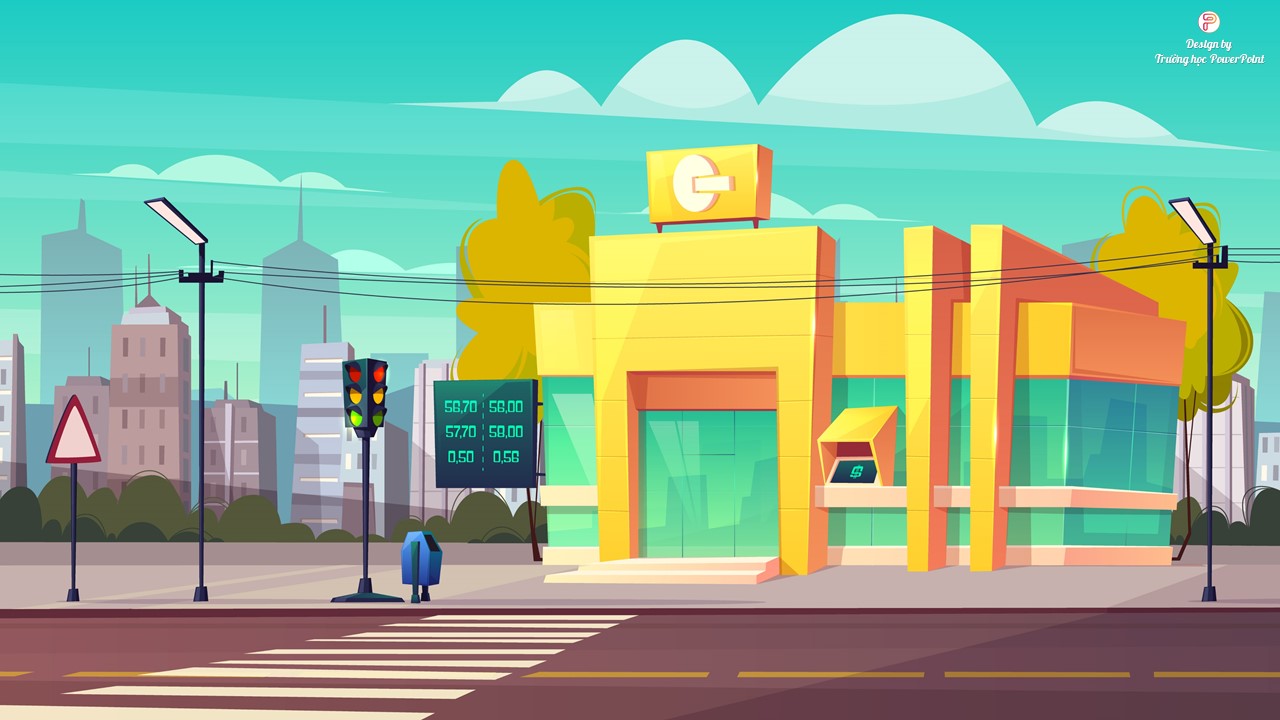 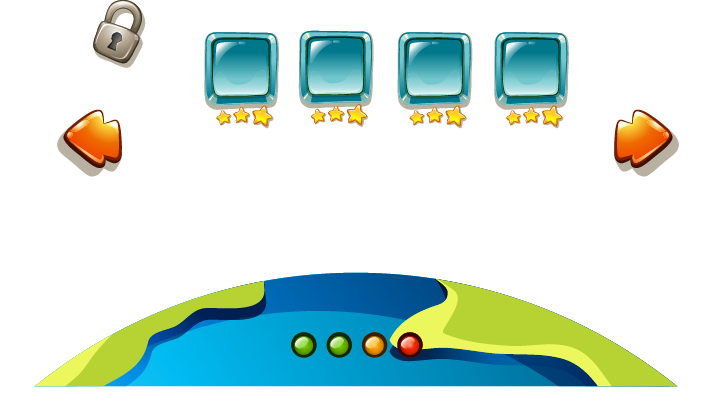 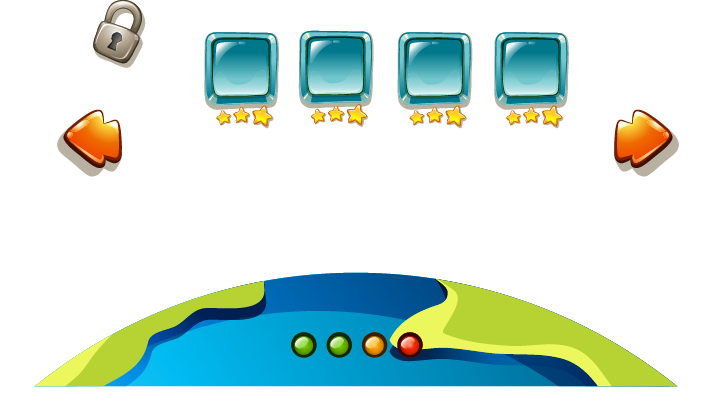 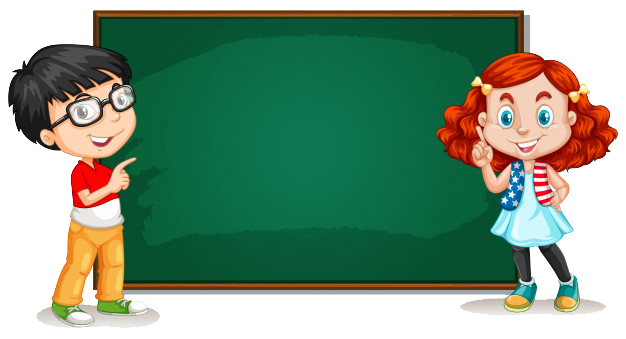 Câu 4: Việc làm phòng tránh hỏa hoạn là?
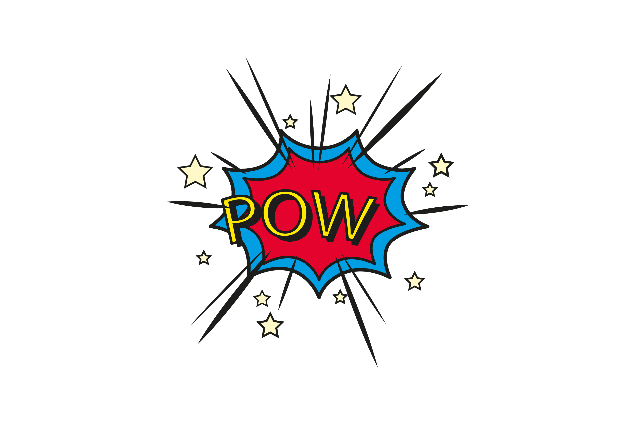 a. Rút phích điện khi sử dụng xong bàn là
b. Để đồ dùng dễ cháy gần bếp ga
2000
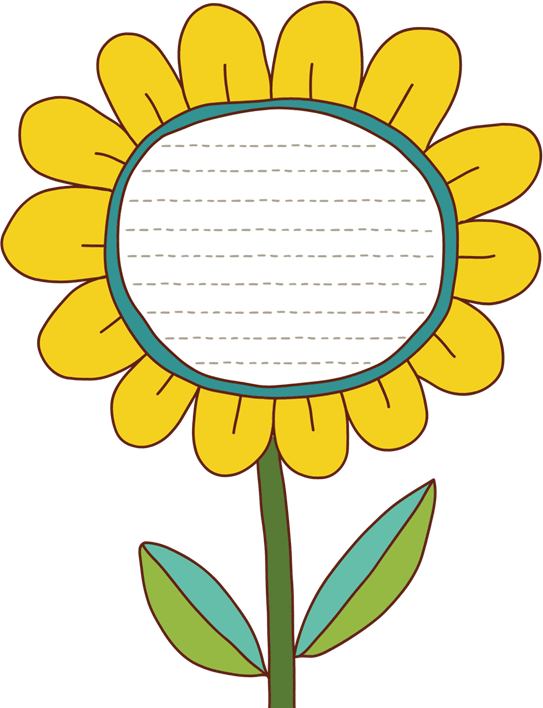 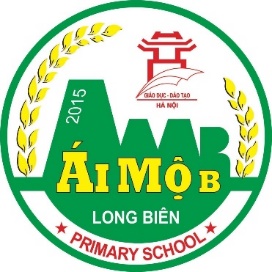 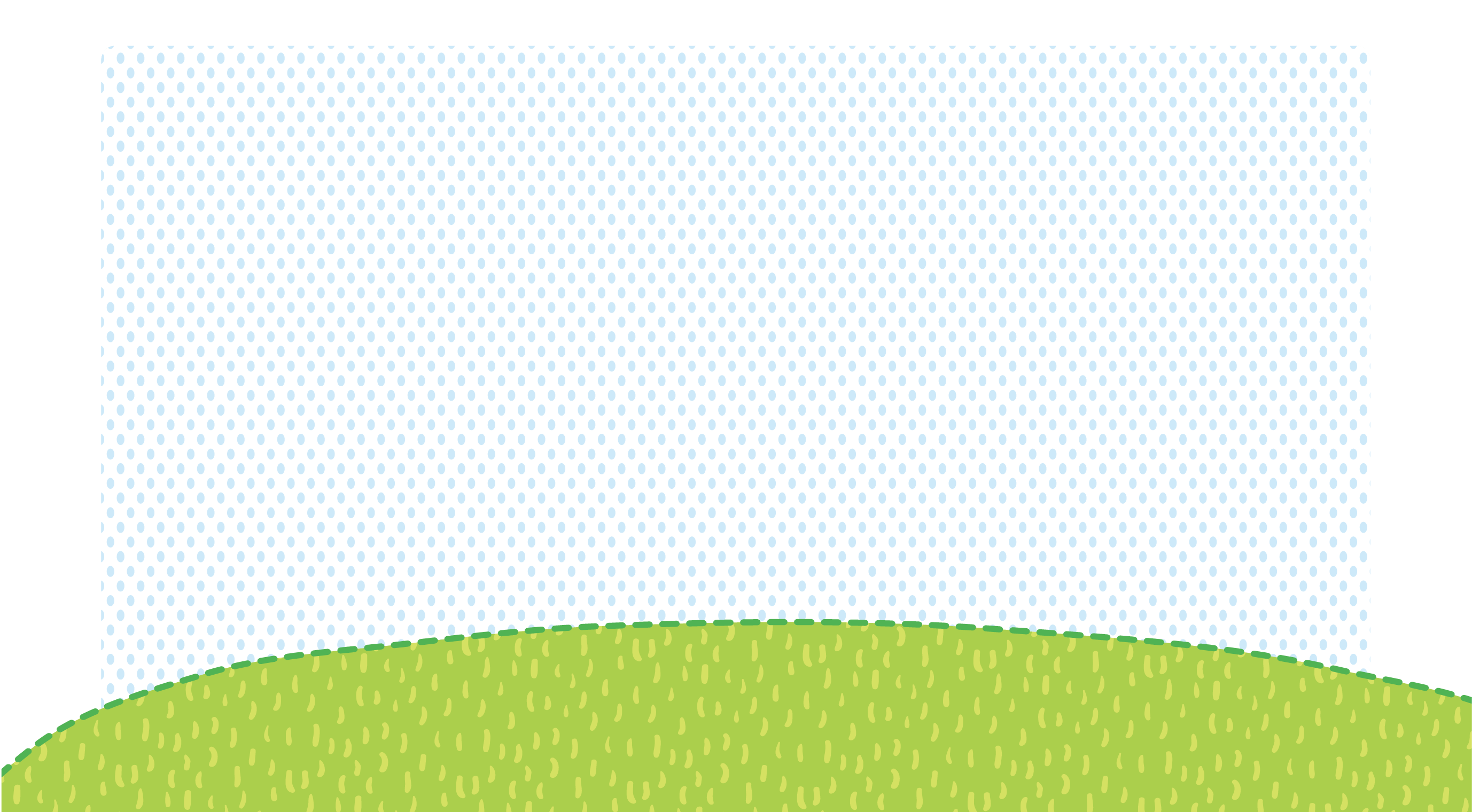 UBND QUẬN LONG BIÊN 
TRƯỜNG TIỂU HỌC ÁI MỘ B
Chủ đề 1: Gia đình
Bài 5: Ôn tập chủ đề 
về gia đình (Tiết 2)
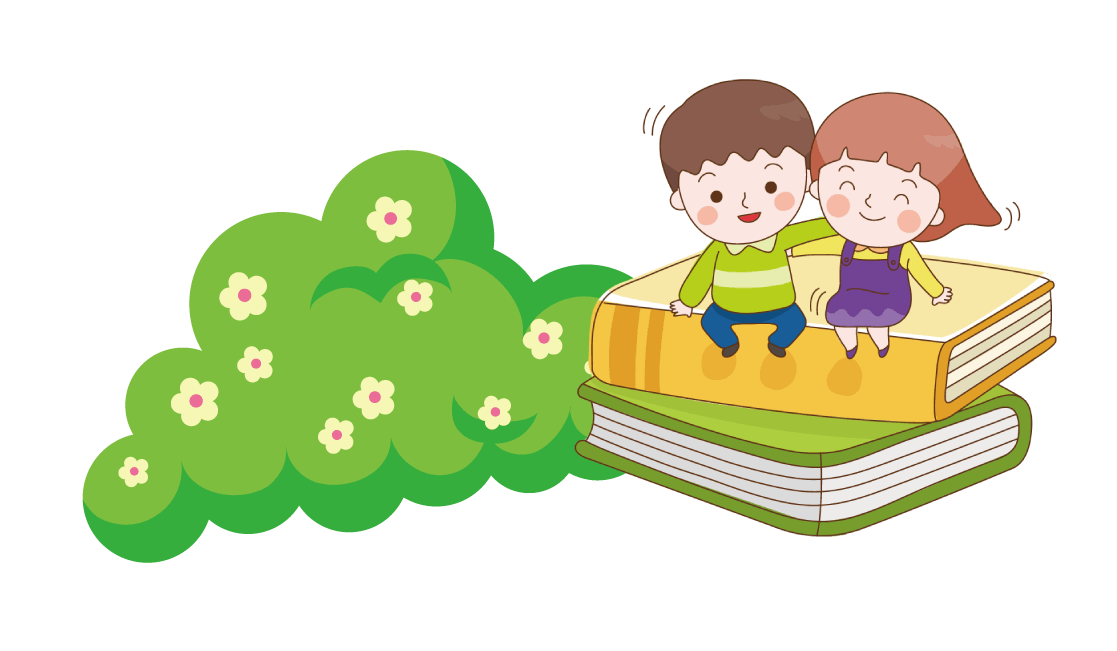 [Speaker Notes: Bài giảng thiết kế bởi: Hương Thảo - tranthao121004@gmail.com]
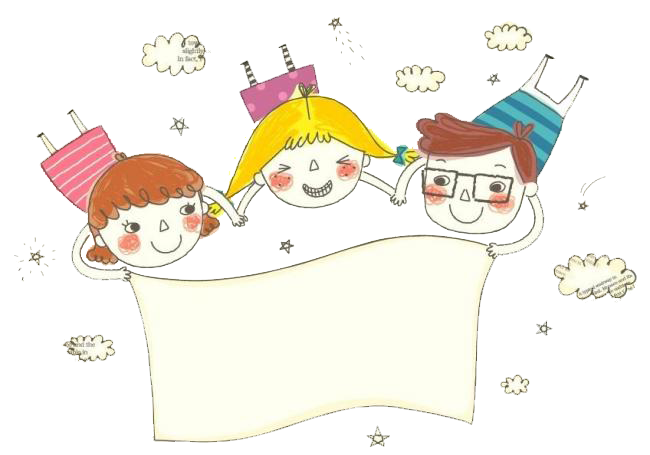 Tiết 2: 
Vận dụng
[Speaker Notes: Bài giảng thiết kế bởi: Hương Thảo - tranthao121004@gmail.com]
2. Chọn và giới thiệu một số hình ảnh của gia đình em qua các mốc thời gian khác nhau.
[Speaker Notes: Bài giảng thiết kế bởi: Hương Thảo - tranthao121004@gmail.com]
3. Chia sẻ với bạn về những việc em làm hằng ngày để phòng tránh hỏa hoạn và giữ vệ sinh xung quanh nhà:
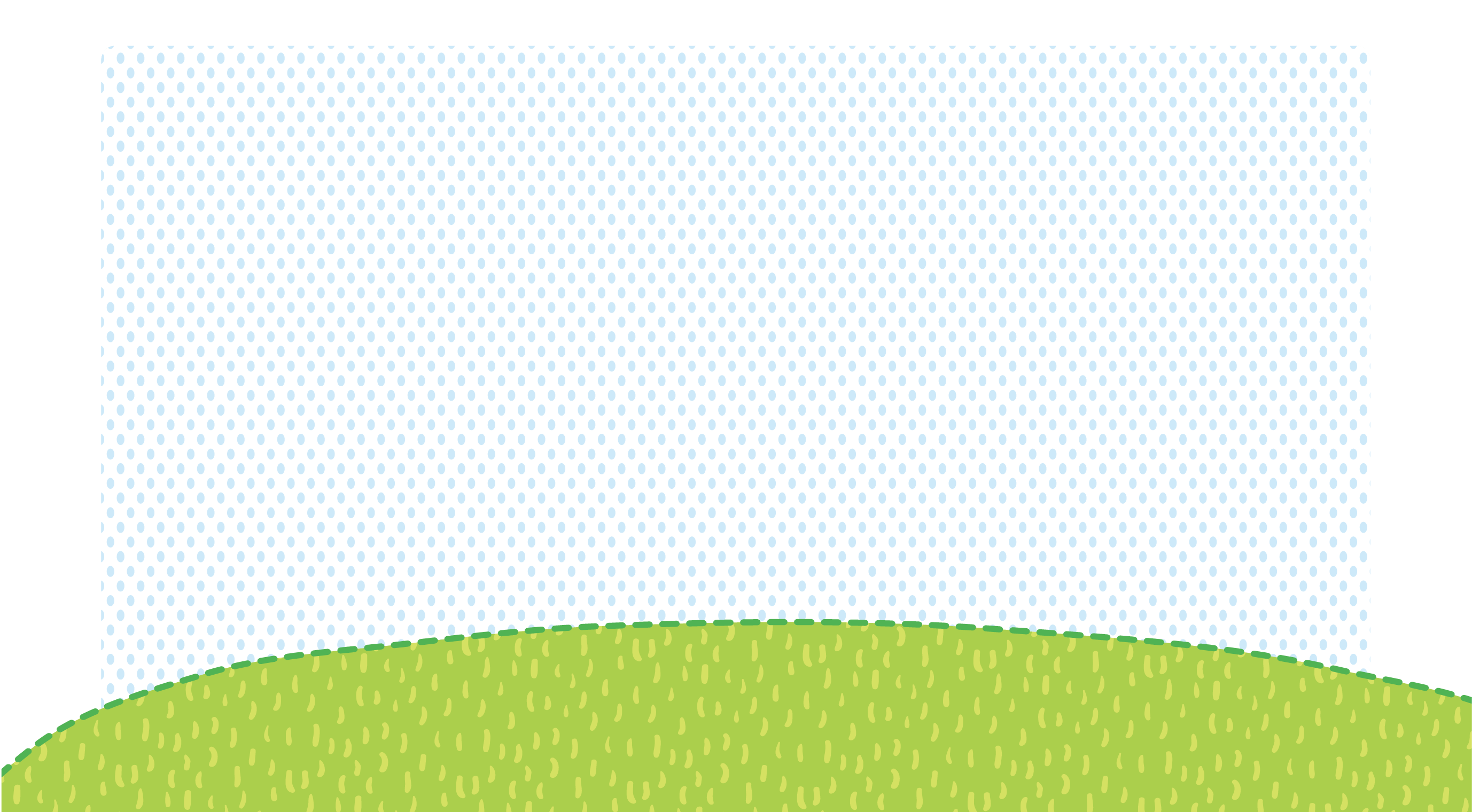 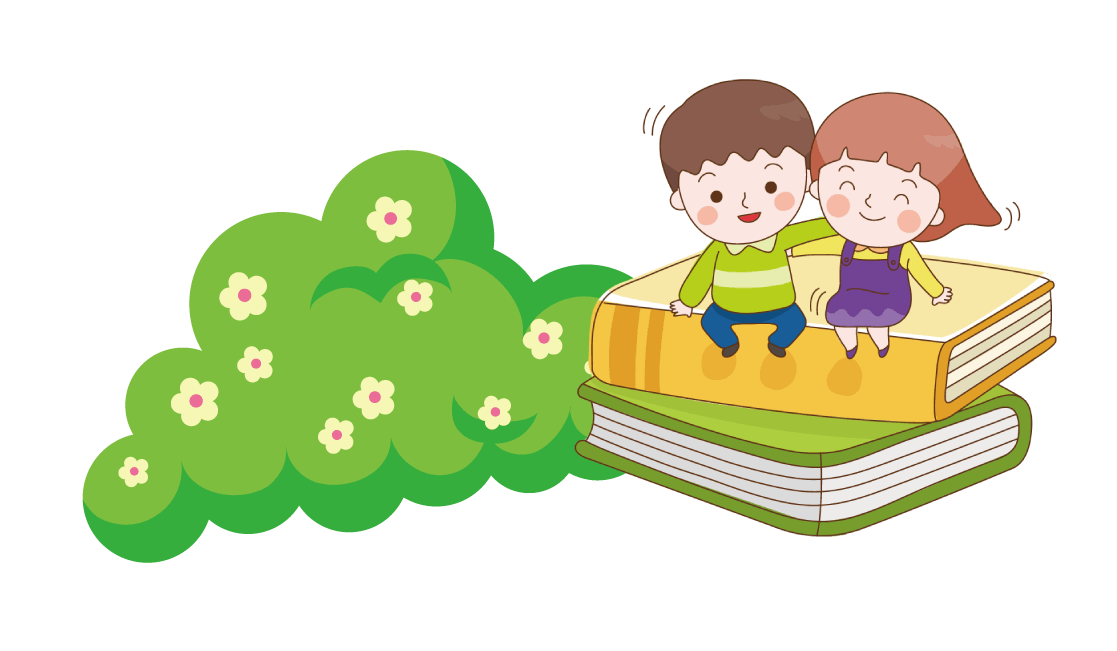 [Speaker Notes: Bài giảng thiết kế bởi: Hương Thảo - tranthao121004@gmail.com]
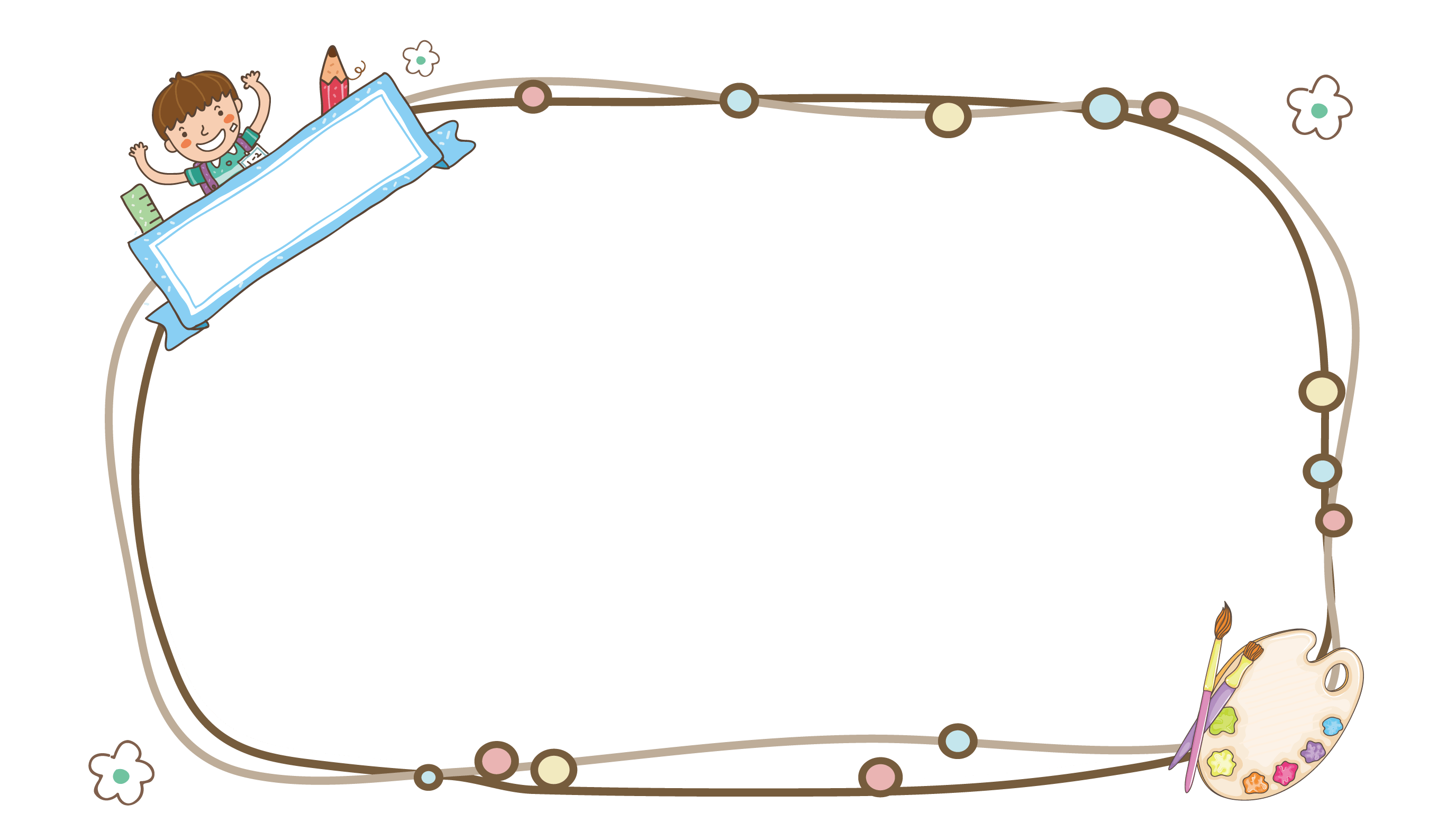 Tổng kết:
Em thích nhất nội dung nào trong chủ đề Gia đình? Vì sao em thích nội dung đó?
[Speaker Notes: Bài giảng thiết kế bởi: Hương Thảo - tranthao121004@gmail.com]
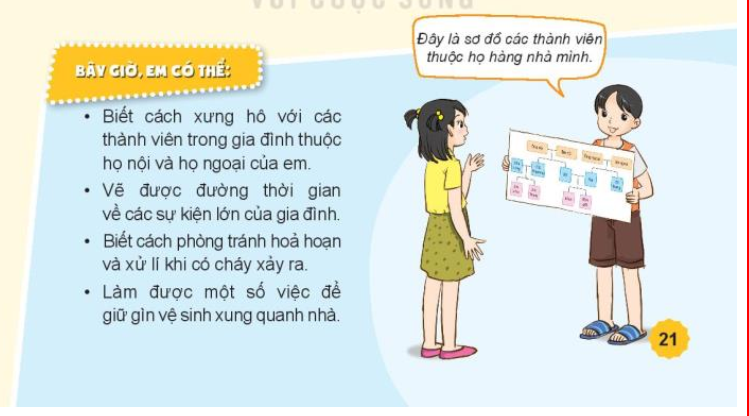 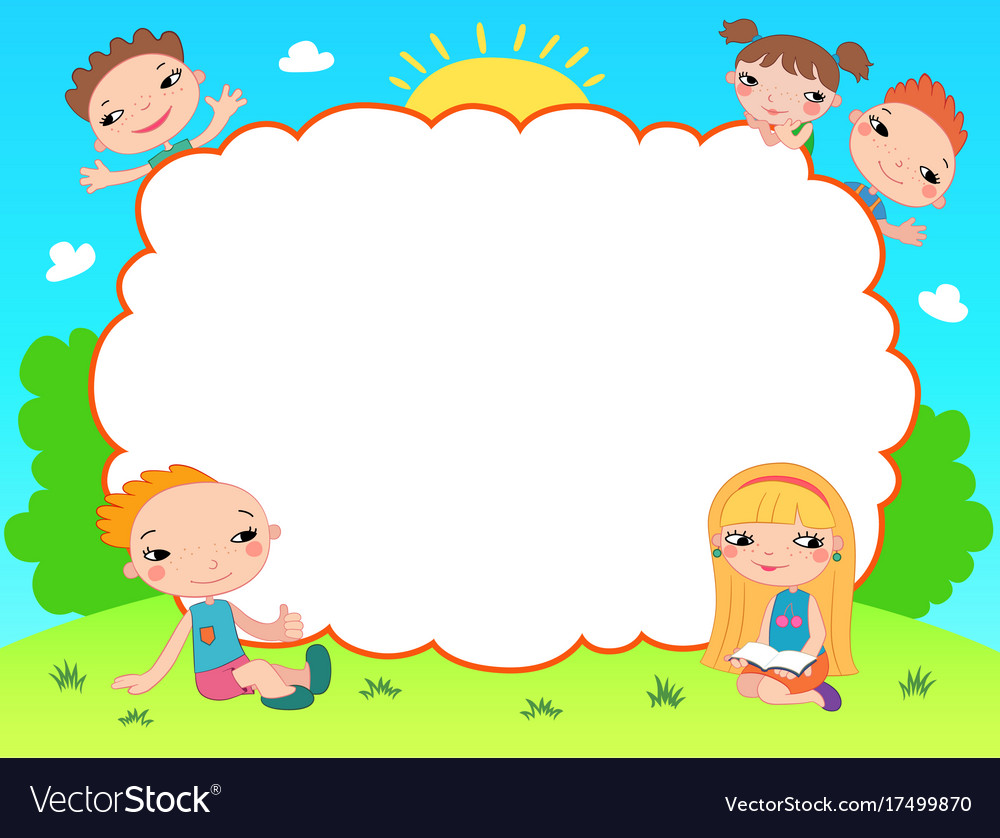 Bài tập về nhà
Sưu tầm tranh ảnh về gia đình, về an toàn trong phòng tránh cháy, nổ
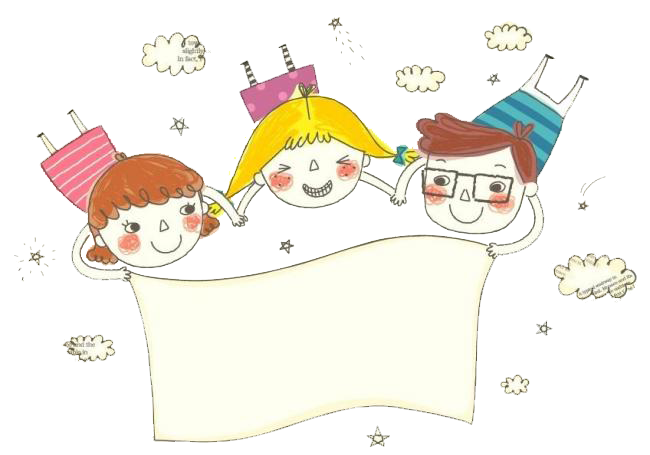 Chúc các em học tốt
[Speaker Notes: Bài giảng thiết kế bởi: Hương Thảo - tranthao121004@gmail.com]